Республика Дагестан
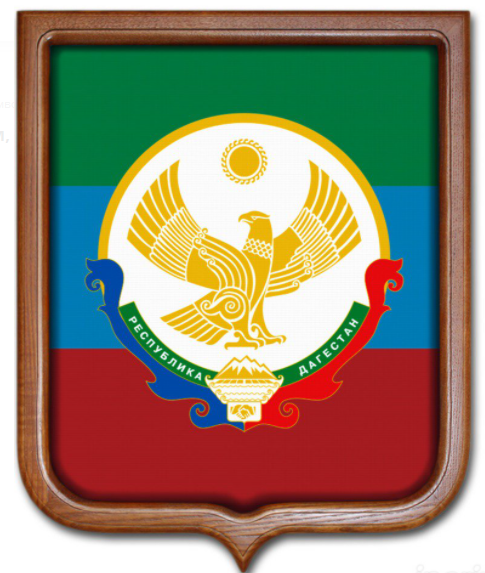 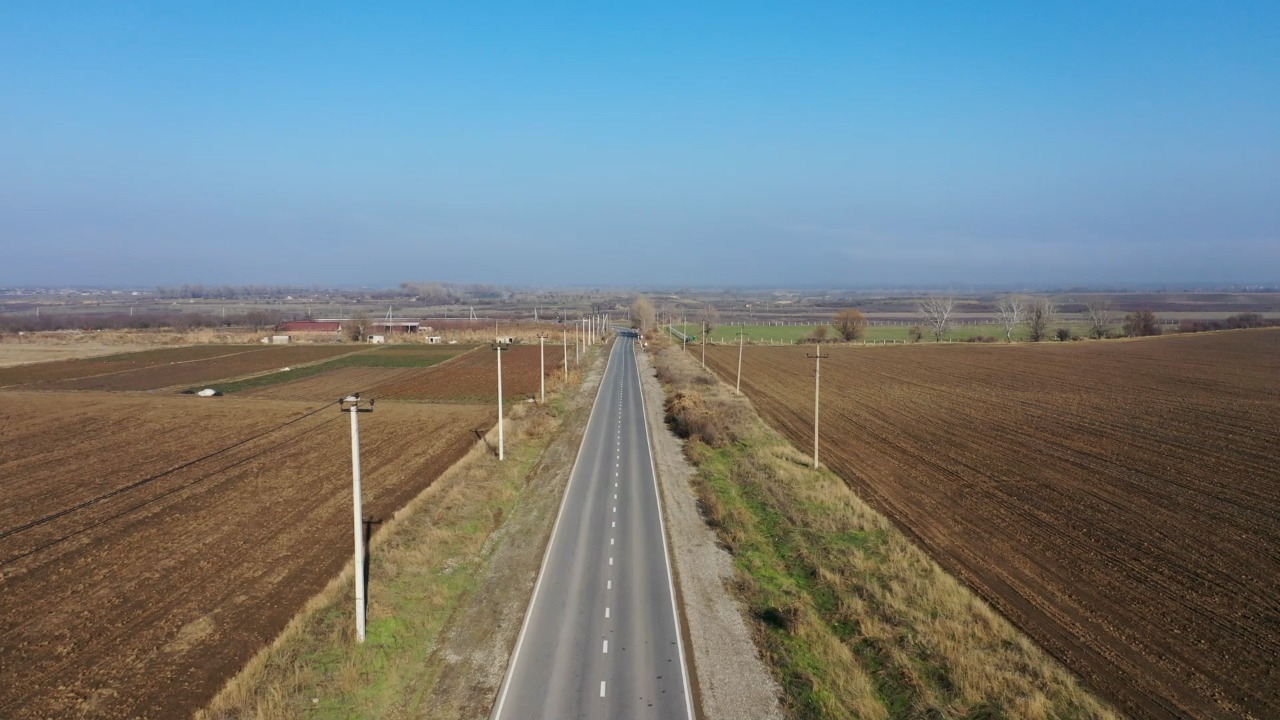 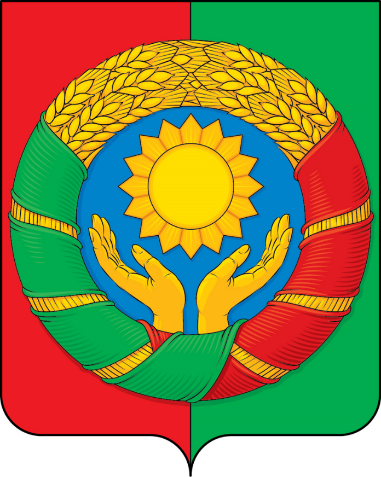 В РАКЕ СЛЕДУЕТ КРУПНО РАЗМЕСТИТЬ ГЕРБ ВАШЕГО МУНИЦИПАЛИТЕТА
ИНВЕСТИЦИОННЫЙ ПРОФИЛЬ 
МО «Хасавюртовский район»
@ МАТЕРИАЛ ПОДГОТОВЛЕН МО «ХАСАВЮРТОВСКИЙ РАЙОН» (УПРАВЛЕНИЕ ЭКОНОМИКИ)
ССЫЛКА НА ИНСТРУКЦИЮ
Республика Дагестан
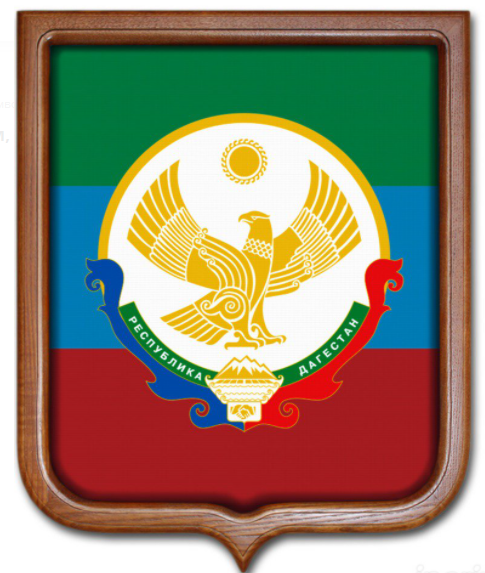 преимущества 03
общая харакетристика 04
социально-экономические показатели 05
занятость и доходы населения 06
ресурсная база 07
социальная инфраструктура 08
качество жизни 09
оценка услуг по жизнеобеспечению 10
туризм 11
позиция предпринимателей 14
анализ интервью администрации 15
SWOT-анализ МО 16
матрица БКГ 17
контент анализ социальных сетей 20
организационные проблемы 21
ТОП-действия администрации 22
механизмы реализации инвестиционного профиля 23
основные организации 24
ключевые компетенции 25
специализация округа 26
прорывные инвестиционные идеи 30
инвестиционные ниши 28
реализуемые инвестиционные проекты 27
диагностическая карта МО 32
меры господдержки 33
предложение по корректировке мер поддержки 35
свободные инвестиционные площадки 31
образ будущего МО 36
цель и задачи проекта 42
план работы 47
методология разработки 43
контакты 37
приложения 41
состав рабочей группы 48
направления сбора информации 54
выборка компаний для онлайн опроса 59
география реализации продукции 60
анализ опроса бизнеса 61
ИНВЕСТИЦИОННЫЙ ПРОФИЛЬ 
МО «Хасавюртовский район»
@ МАТЕРИАЛ ПОДГОТОВЛЕН МО «ХАСАВЮРТОВСКИЙ РАЙОН» (УПРАВЛЕНИЕ ЭКОНОМИКИ)
2
преимущества
ПРЕИМУЩЕСТВА
МО «Хасавюртовский район»
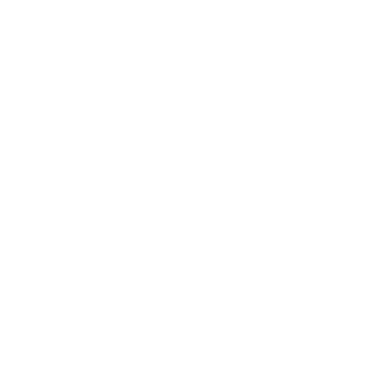 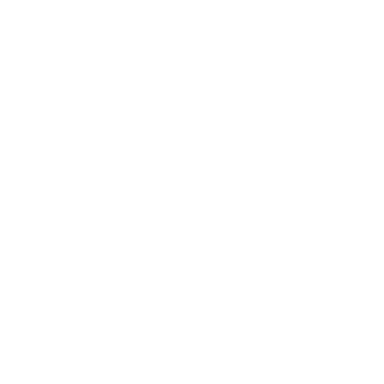 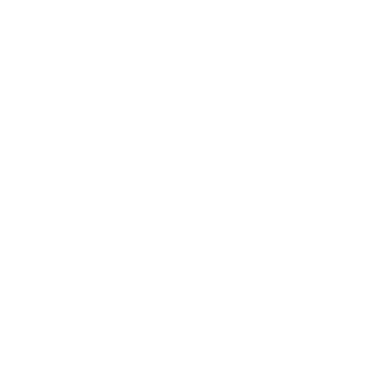 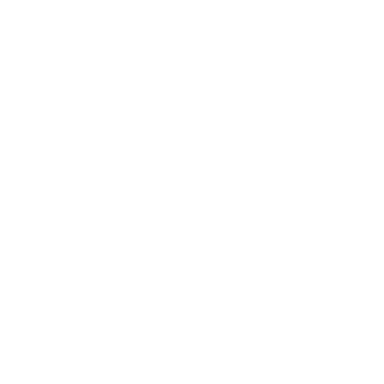 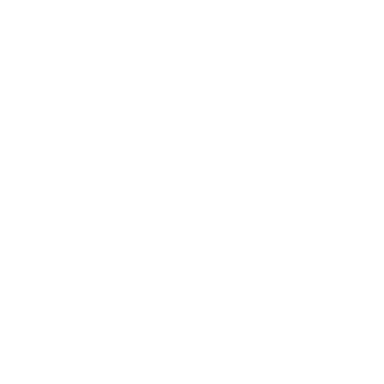 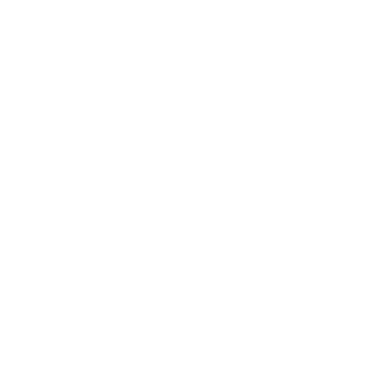 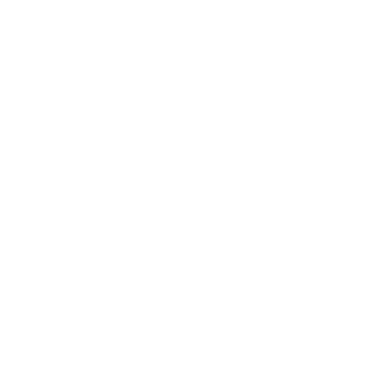 ИНВЕСТИЦИОННЫЙ ПРОФИЛЬ МО «ХАСАВЮРТОВСКИЙ РАЙОН»
3
общая характеристика
ОБЩАЯ ХАРАКТЕРИСТИКА
МО «Хасавюртовский район»
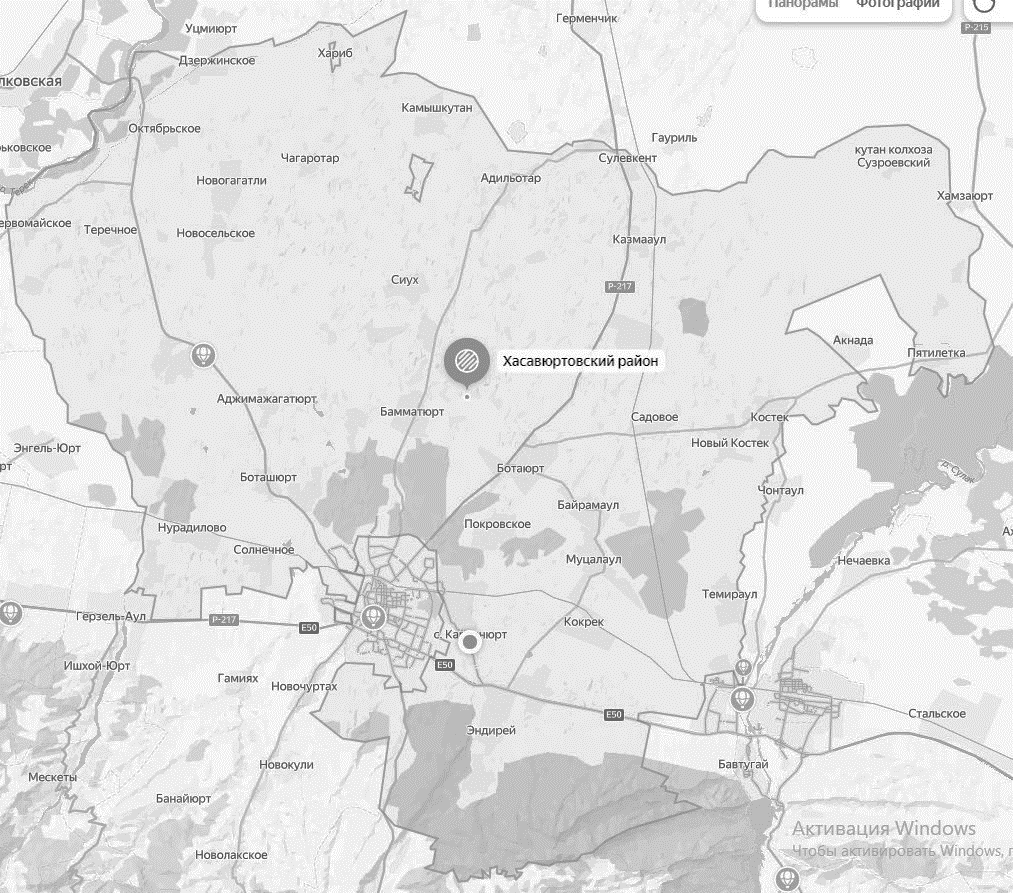 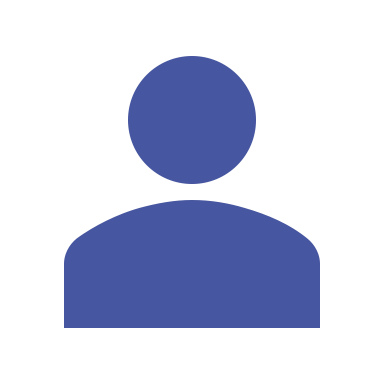 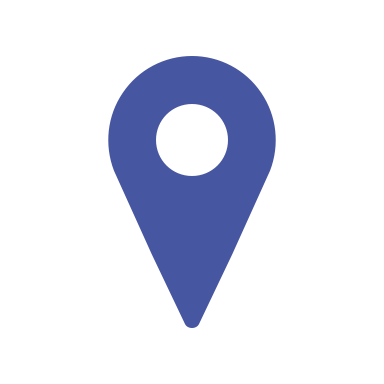 171,3
42
тыс. чел
- Муниципальных образований
численность населения МО, 2022 г.
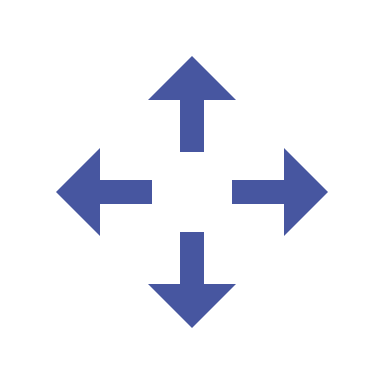 1423,58
кв. км
площадь МО
транспортная доступность округа
ж/д
автотранспорт
водный транспорт
Махачкала-Ростов 30 км
Сулак-Астрахань 21 км
339,3 км. АВТОМОБИЛЬНЫХ 
ДОРОГ
Нижний Новгород ➝ Балахна ➝ Городец
Развязка
Р-152
I пусковой комплекс 
Обход г. Заволжье 19,2 км.
Речной путь по р. Волга
Железная дорога
ИНВЕСТИЦИОННЫЙ ПРОФИЛЬ МО «ХАСАВЮРТОВСКИЙ РАЙОН»
ССЫЛКА НА ИНСТРУКЦИЮ
4
социально-экономические показатели
СОЦИАЛЬНО-ЭКОНОМИЧЕСКИЕ ПОКАЗАТЕЛИ
 МО «Хасавюртовский район»
СТРУКТУРА ОТГРУЖЕННОЙ    ПРОДУКЦИИ ПО ВИДАМ ЭКОНОМИЧЕСКОЙ ДЕЯТЕЛЬНОСТИ          В 2023 ГОДУ (%)
объем инвестиций 
в основной капитал млрд руб.
4,4
2,4
2,9
средний размер пенсии
руб.
отгрузка продукции
млрд руб.
18 294
53,9
15 740
19 308
35,8
42,7
объём розничного товарооборота
млрд руб.
общий фонд оплаты труда       по полному кругу организация
млрд руб.
9,7
13,2
11,9
8,0
8,6
10,6
средняя з/п
руб.
46 364
33 259
40 667
2021
2022
НО* 2022 год
*В среднем на l муниципалитет Нижегородской области
ИНВЕСТИЦИОННЫЙ ПРОФИЛЬ МО «ХАСАВЮРТОВСКИЙ РАЙОН»
ССЫЛКА НА ИНСТРУКЦИЮ
5
занятость и доходы населения
ЗАНЯТОСТЬ И ДОХОДЫ НАСЕЛЕНИЯ
СРЕДНЕМЕСЯЧНАЯ ЗАРАБОТНАЯ ПЛАТА РАБОТНИКОВ
*к 2021 году
*темп роста указан в процентах к предыдущему году
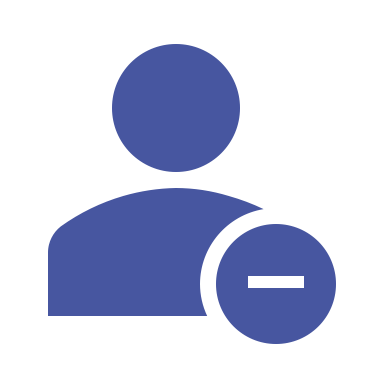 СРЕДНЕМЕСЯЧНАЯ ЗАРАБОТНАЯ ПЛАТА РАБОТНИКОВ
ПО ОТРАСЛЯМ В 2022 ГОДУ
регистрируемая безработица
безработные граждане*
%
показатели по (наименование области) 
на 01.01.2023
показатели по (наименование области) 
на 01.01.2023
*Нетрудоустроенные граждане на 01.01.2023
ИНВЕСТИЦИОННЫЙ ПРОФИЛЬ МО «ХАСАВЮРТОВСКИЙ РАЙОН»
6
ресурсная база
РЕСУРСНАЯ БАЗА
КЛИМАТ
МЕСТОРОЖДЕНИЯ И ПРОЯВЛЕНИЯ
умеренно-континентальный
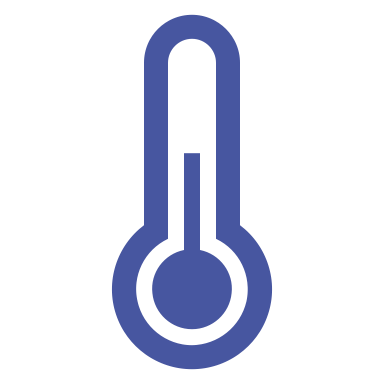 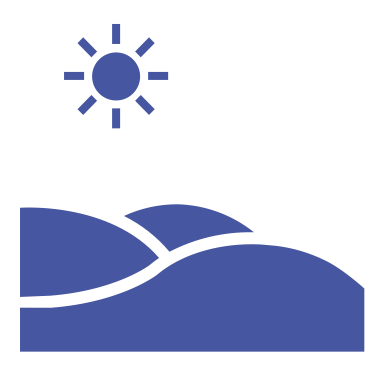 средняя температура:
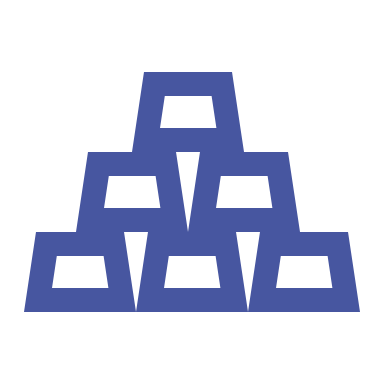 в среднем по году
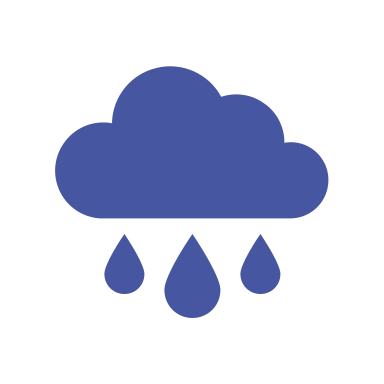 ЛЕСА И ПОЧВЫ
ЗЕМЛИ
общий запас
общая площадь тыс. га
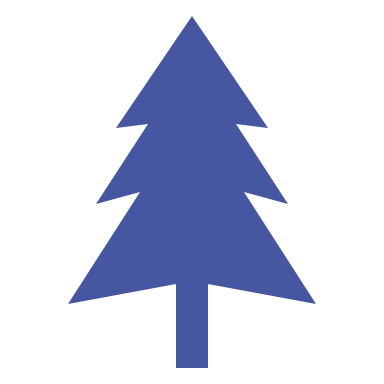 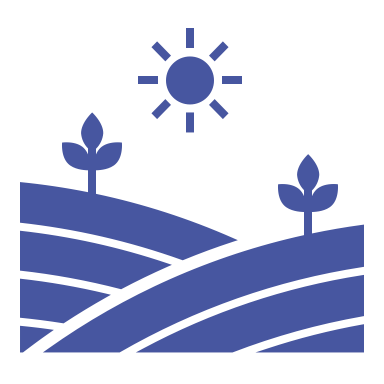 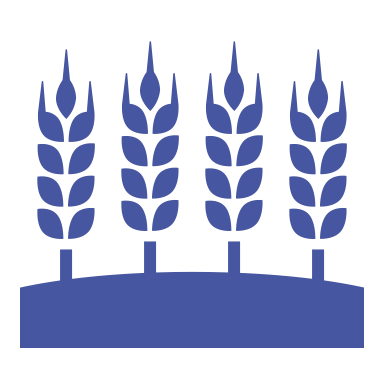 хвойные породы
почвы
земли с/х назначения
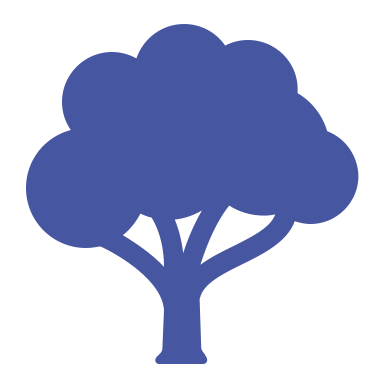 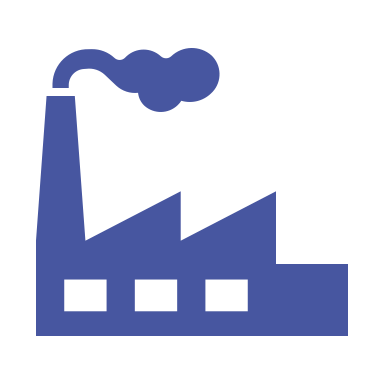 спелые породы
земли промышленности
ИНВЕСТИЦИОННЫЙ ПРОФИЛЬ МО «ХАСАВЮРТОВСКИЙ РАЙОН»
7
социальная инфраструктура
СОЦИАЛЬНАЯ ИНФРАСТРУКТУРА
ОБРАЗОВАНИЕ
ЗДРАВОХРАНЕНИЕ
КУЛЬТУРА И ИСКУССТВО
СПОРТ
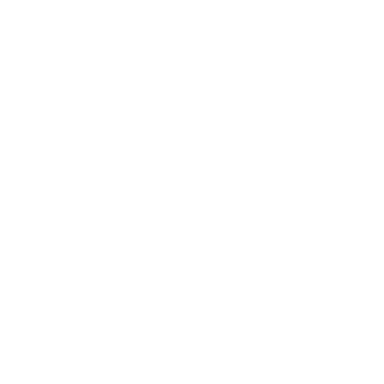 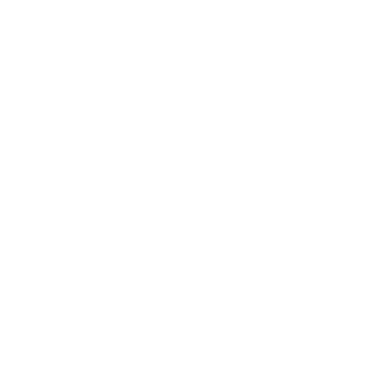 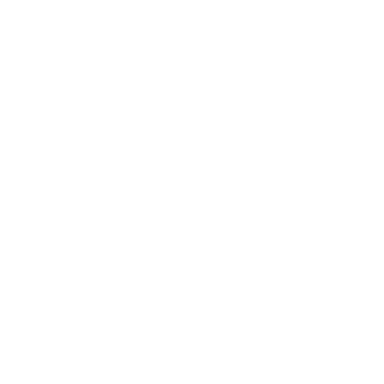 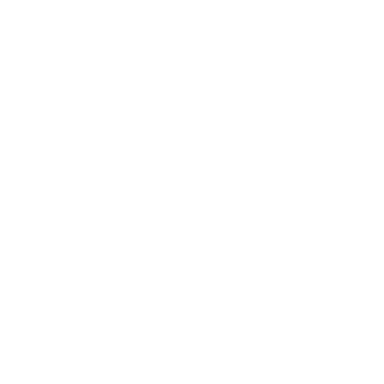 учащихся
учреждение
стационарных 
коек
клубных учреждений
ФОК
дошкольного образования
фельдшерско-акушерных пунктов
учащихся
учреждений
спортзалов
библиотек
доп.
образования
амбулаторно-поликлинических учреждений
учащихся
учреждений
бассейнов
музей
школьного образования
плоских спортивных
сооружений
учащихся
учреждения
памятников
стационарных учреждений
проф.
образования
учащихся
учреждение
туристических маршрутов
СОСТОЯНИЕ ПОКАЗАТЕЛИ ПО (НАИМЕНОВАНИЕ ОБЛАСТИ) ЦРБ
высшего образования
*уровень балансового износа зданий
**заполняемость учреждений
ИНВЕСТИЦИОННЫЙ ПРОФИЛЬ МО «ХАСАВЮРТОВСКИЙ РАЙОН»
8
качество жизни
КАЧЕСТВО ЖИЗНИ
набрано больше половины от максимального количества баллов

набрано меньше половины от максимального количества баллов
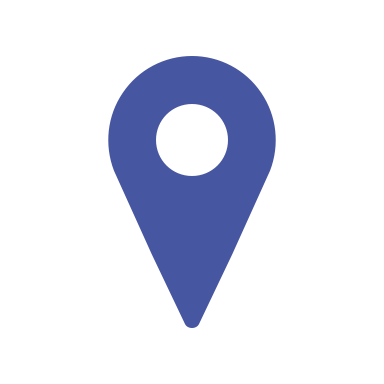 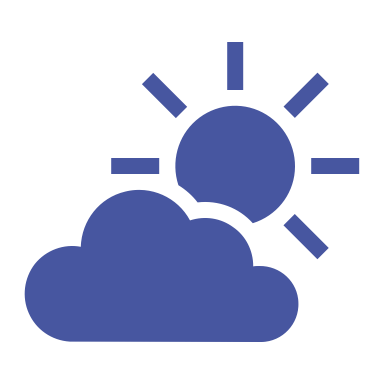 условно комфортный климат
баллов
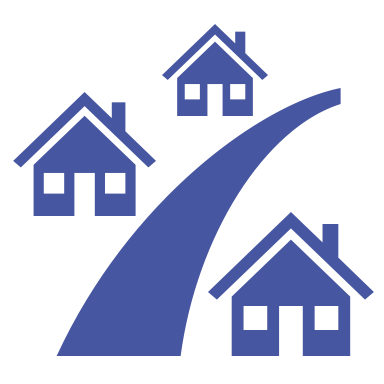 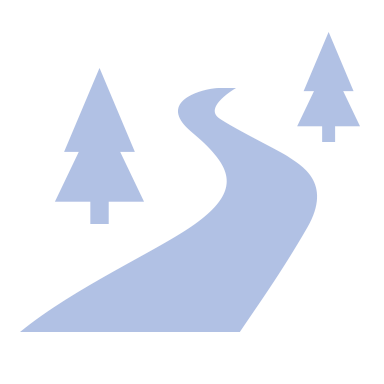 баллов
балла
улично-дорожная сеть
жилье и прилегающие пространства
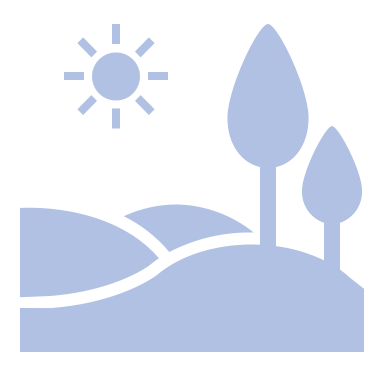 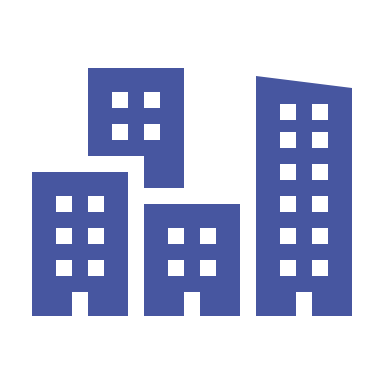 баллов
балла
общегородское пространство
озелененные пространства
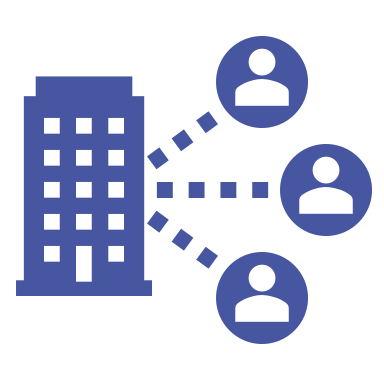 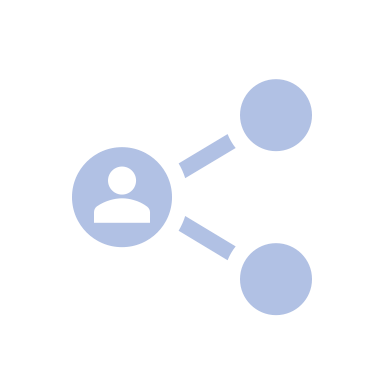 балла
балла
общественно-деловая инфраструктура
социально-досуговая инфраструктура
*Индекс формируется Министерством строительства и жилищно-коммунального хозяйства РФ по административному центру муниципального образования
*Среднее по муниципалитетам НО
ИНВЕСТИЦИОННЫЙ ПРОФИЛЬ МО «ХАСАВЮРТОВСКИЙ РАЙОН»
9
оценка услуг по жизнеобеспечению
ОЦЕНКА УСЛУГ ПО ЖИЗНЕОБЕСПЕЧЕНИЮ
ТРАНСПОРТНОЕ ОБСЛУЖИВАНИЕ
ОРГАНИЗАЦИЯ ТЕПЛОСНАБЖЕНИЯ
ОРГАНИЗАЦИЯ ЭЛЕКТРОСНАБЖЕНИЯ
КАЧЕСТВО АВТОМОБИЛЬНЫХ ДОРОГ
ОРГАНИЗАЦИЯ ВОДОСНАБЖЕНИЯ
ОРГАНИЗАЦИЯ ГАЗОСНАБЖЕНИЯ
ВЫВОДЫ
качество автомобильных дорог
удовлетворительное качество услуг теплоснабжения, электроснабжения                 и транспортного обслуживания
хорошее качество услуг водоснабжения
ИНВЕСТИЦИОННЫЙ ПРОФИЛЬ МО «ХАСАВЮРТОВСКИЙ РАЙОН»
10
туризм
(НАИМЕНОВАНИЕ ГЛАВНОЙ ТУРИСТИЧЕСКОЙ ДОСТОПРИМЕЧАТЕЛЬНОСТИ МО)
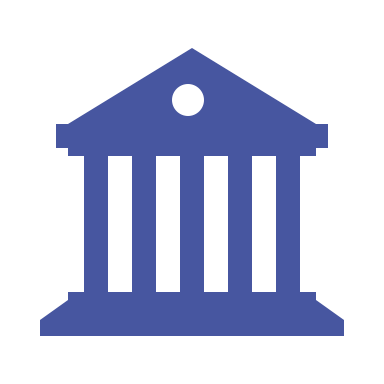 человек
посетило музей в 2021 г.
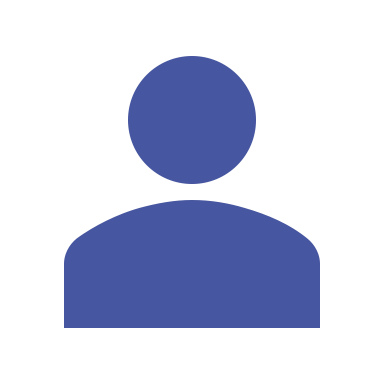 экскурсий
из них — пешеходных,         более —  выездных
проведено в 2021 г.
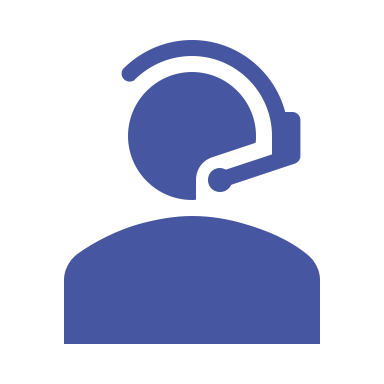 человек
индивидуальных посетителей —  человек
обслужено экскурсиями
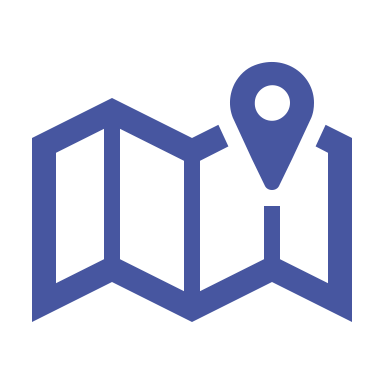 география туристов
Дзержинск

Володарск

Москва

Санкт-Петербург
Мурманск

Тверь

Владимир

Серпухов
ИНВЕСТИЦИОННЫЙ ПРОФИЛЬ МО «ХАСАВЮРТОВСКИЙ РАЙОН»
11
туризм
ТУРИЗМ
ТУРИСТИЧЕСКИЕ МАРШРУТЫ
ОРГАНИЗОВАНЫ ТУРИСТИЧЕСКИЕ 
ПЕШЕХОДНЫЕ И АВТОМОБИЛЬНЫЕ МАРШРУТЫ
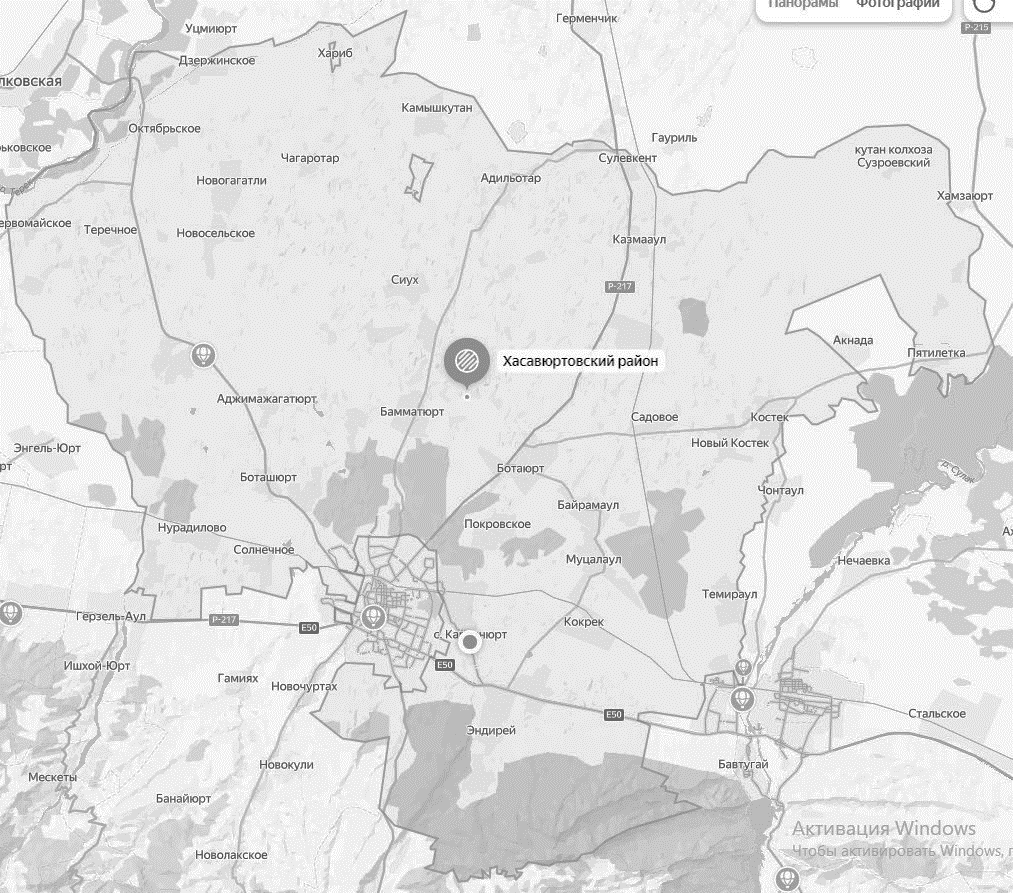 1
8
2
9
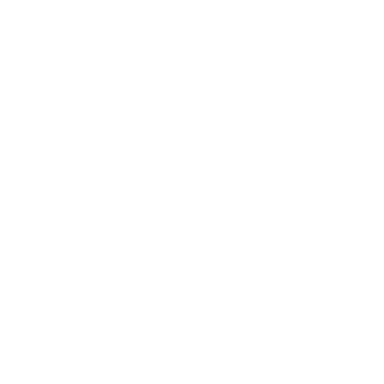 3
10
4
11
5
12
6
13
ТРАНСПОРТНОЕ СООБЩЕНИЕ
7
14
Речной путь по р. Волга
ИНВЕСТИЦИОННЫЙ ПРОФИЛЬ МО «ХАСАВЮРТОВСКИЙ РАЙОН»
12
туризм
ТУРИЗМ
ЗНАКОВЫЕ СОБЫТИЯ
ПЛАНИРУЕТСЯ
*Юбилейные даты 2022 года
ИНВЕСТИЦИОННЫЙ ПРОФИЛЬ МО «ХАСАВЮРТОВСКИЙ РАЙОН»
13
SWOT-анализ
SWOT-АНАЛИЗ
МУНИЦИПАЛЬНОГО ОКРУГА
СИЛЬНЫЕ СТОРОНЫ
СЛАБЫЕ СТОРОНЫ
Развитая обрабатывающая промышленность                                                                                                   (89,7% в общем объеме отгруженные продукции в 2022 г.)

Близость к региональному центру (41 км до НН) и вхождение в Нижегородскую агломерацию

Развитая транспортное сообщение (Речной, ж/д и автомобильный транспорт)

Богатое историко-культурное наследие

Наличие в округе двух профессиональных и одного высшего учебного заведения 

Наличие в округе института поддержки бизнеса (Бизнес-инкубатор Балахнинского округа)
Высокое зависимость МО от обрабатывающей промышленности

Нехватка квалифицированных кадров, отток кадров в крупные города

Высокий износ сетей теплоснабжения, водоснабжения и водоотведения

Сложности с созданием и развитием бизнеса из-за высокой конкуренции с градообразующими предприятиями
ВОЗМОЖНОСТИ
УГРОЗЫ
Участие в программах по развитию моногородов

Развития промышленного туризма на крупные предприятия МО

Создание новых туристических троп/маршрутов

Наличие свободных инвестиционных площадок (11 greenfield’ов и 4 brownfield’а)
Конкуренция за инвесторов и инвестиционные проекты 

Ухудшение экологической обстановки                                                                                                             (Большое количество промышленных предприятий) 

Статус «Моногород» может быть отталкивающим фактором для инвесторов

Конкуренция с туристически развитыми соседними районами
ИНВЕСТИЦИОННЫЙ ПРОФИЛЬ МО «ХАСАВЮРТОВСКИЙ РАЙОН»
14
ТОП-действия администрации
ТОП-ДЕЙСТВИЯ АДМИНИСТРАЦИИ
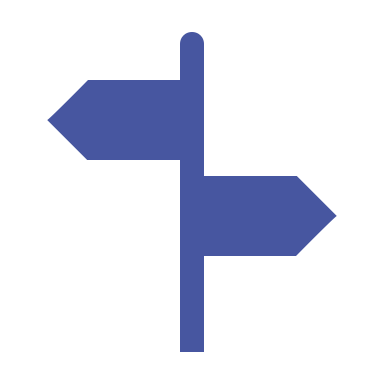 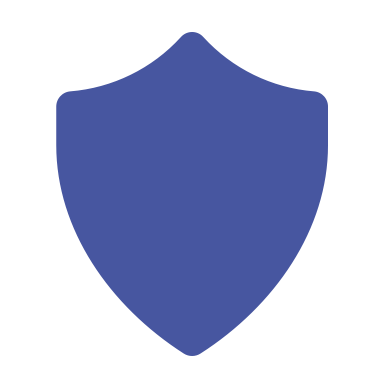 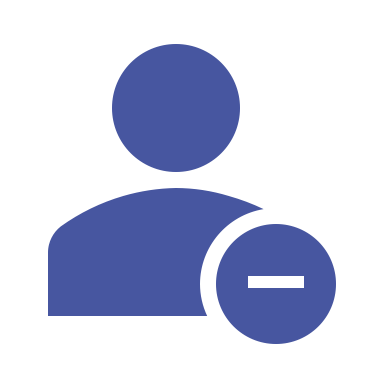 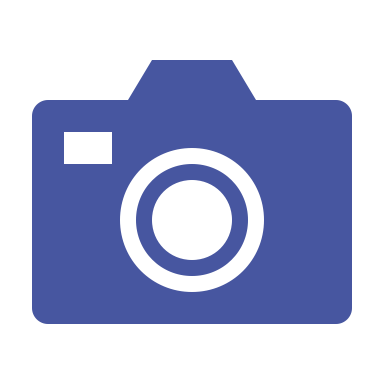 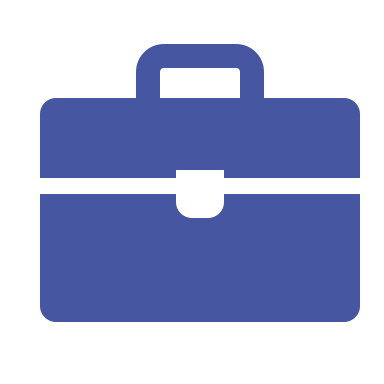 **5-наименьшая стоимость/время, 1-наибольшая стоимость/время
*5-наибольшая важность, 1-наименьшая важность
ИНВЕСТИЦИОННЫЙ ПРОФИЛЬ МО «ХАСАВЮРТОВСКИЙ РАЙОН»
15
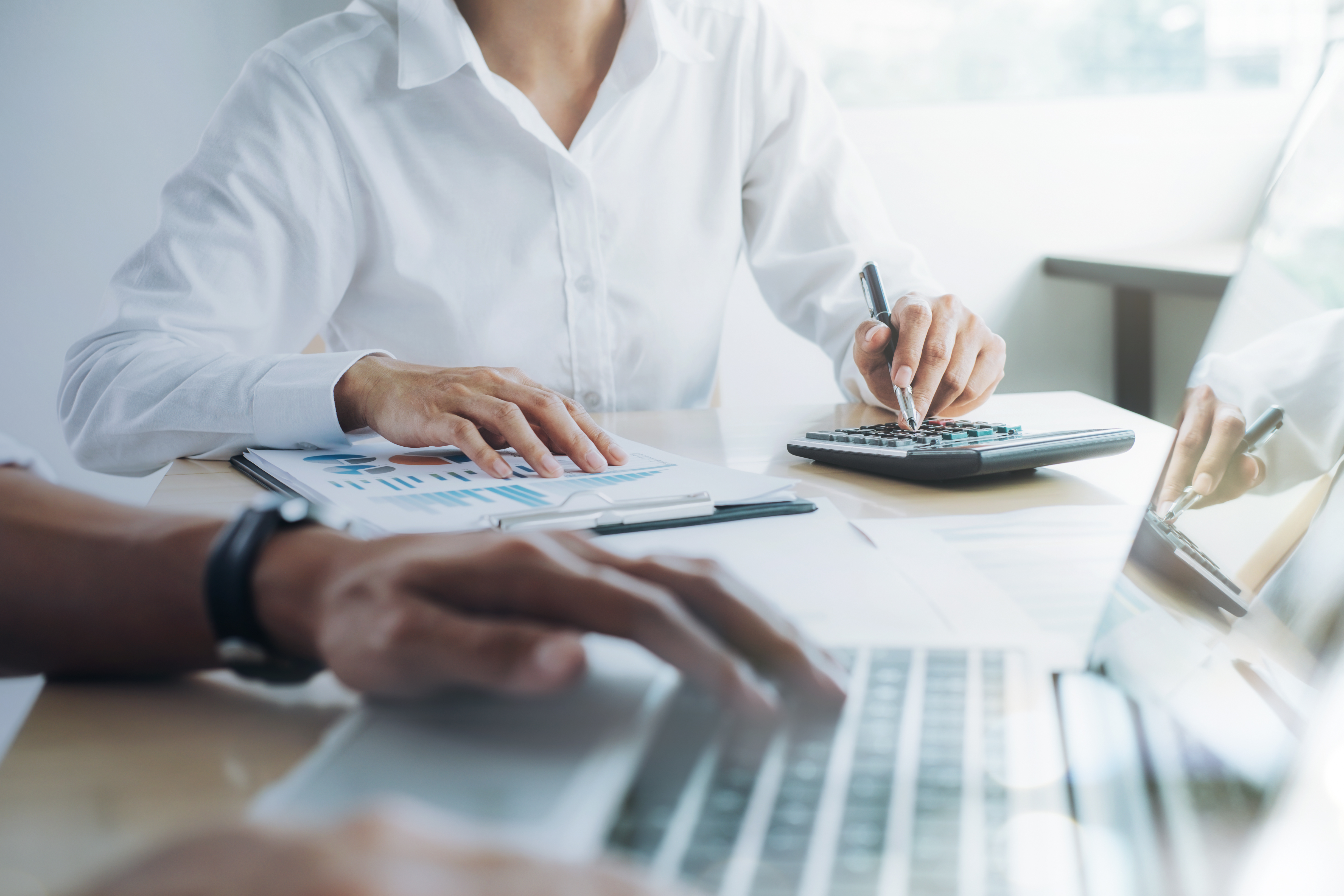 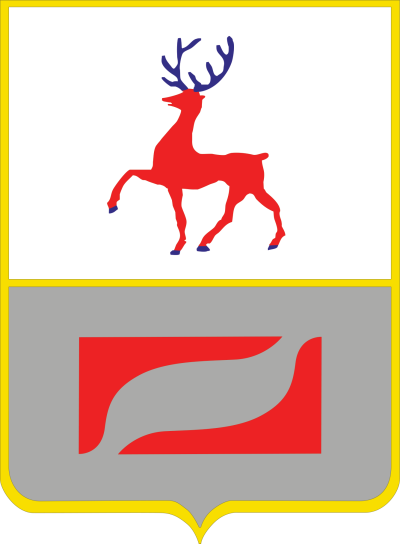 МЕХАНИЗМЫ РЕАЛИЗАЦИИ ИНВЕСТИЦИОННОГО ПРОФИЛЯ
ИНВЕСТИЦИОННЫЙ ПРОФИЛЬ МО «ХАСАВЮРТОВСКИЙ РАЙОН»
основные организации
ОСНОВНЫЕ ОРГАНИЗАЦИИ
ИНВЕСТИЦИОННЫЙ ПРОФИЛЬ МО «ХАСАВЮРТОВСКИЙ РАЙОН»
17
ключевые компетенции
КЛЮЧЕВЫЕ КОМПЕТЕНЦИИ
ООО «БИАКСПЛЕН»
дочерняя компания нефтехимической 
группы «Сибур»
АО «ВОЛГА»
вертикально интегрированная 
лесопромышленная компания
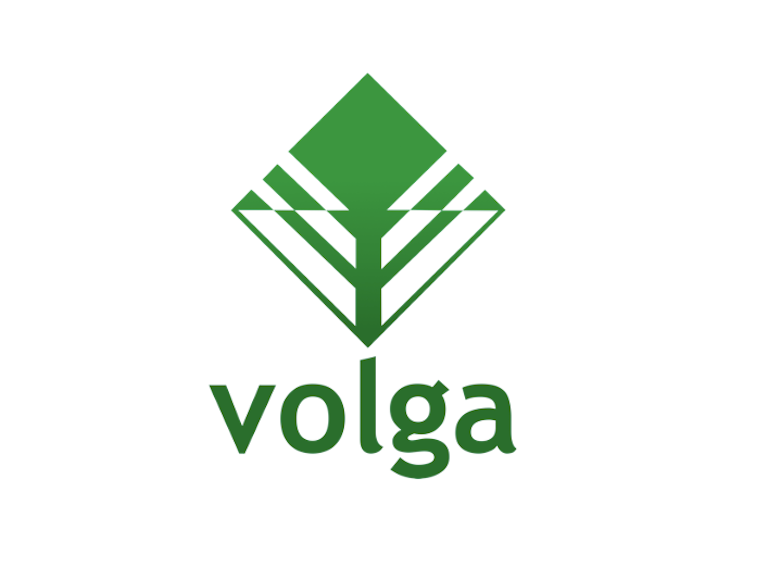 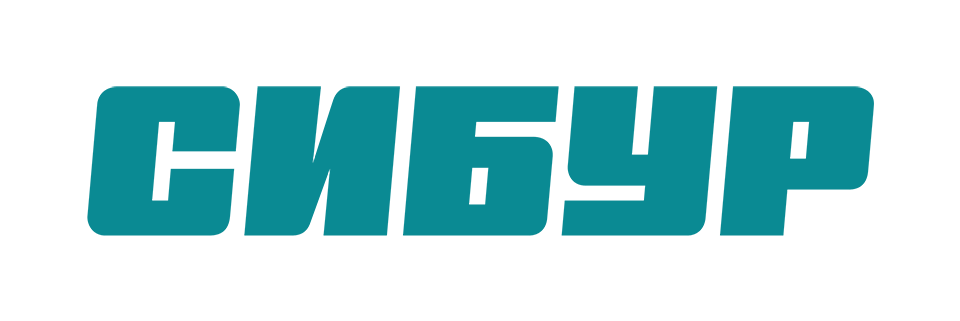 на рынке более 20 лет
на рынке более 29 лет
ведущий производитель биаксиально-ориентированных плёнок в России
ведущий производитель тарных видов бумаг и бумаги             для печати из 100% термомеханической массы в России
330 тыс. тонн продукции в год

география поставок охватывает 80 стран

входит в ТОП-100 крупнейших компаний      Нижегородской области и ТОП-50 крупнейших лесопромышленных компаний
180 тыс. тонн БОПП-плёнок в год

>40 видов плёнок

5 производственных площадок                                                     (в т.ч. в Балахнинском муниципальном округе)
ИНВЕСТИЦИОННЫЙ ПРОФИЛЬ МО «ХАСАВЮРТОВСКИЙ РАЙОН»
18
специализация округа
СПЕЦИАЛИЗАЦИЯ ОКРУГА И ТРЕНДЫ РАЗВИТИЯ
СПЕЦИАЛИЗАЦИЯ
ТРЕНД
РЕЗУЛЬТАТЫ
ЭФФЕКТЫ
ОБРАБАТЫВАЮЩЕЕ ПРОИЗВОДСТВО

бумажные и резиновые изделия
следование концепции устойчивого развития
формирование имиджа социально-ответственной компании
рост объёмов производства                  и доходов

усиление позиции местных предприятий

создание новых рабочих мест
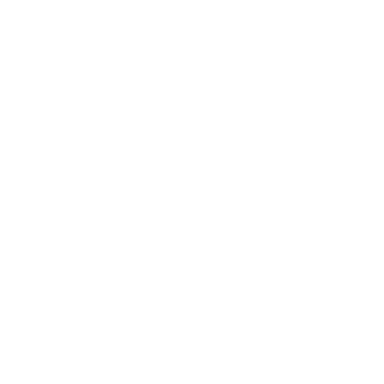 программы комплексного импортозамещения
повышение технологичности производства и функциональности оборудования и машин
рост объёмов производства                  и доходов

усиление позиции местных предприятий
ОБРАБАТЫВАЮЩЕЕ ПРОИЗВОДСТВО

производство машин, спецтехники и оборудования
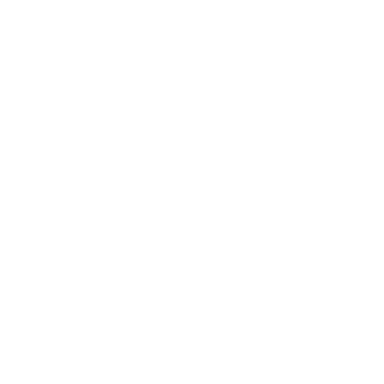 ДЕЯТЕЛЬНОСТЬ АДМИНИСТРАТИВНАЯ
И СОПУСТВУЮЩИЕ ДОПОЛНИТЕЛЬНЫЕ УСЛУГИ

туризм
всестороннее развитие туризма
рост популярности округа, а также увеличение интереса трудоспособного   к работе в местных организациях
увеличение туристического потока, привлечение кадров на предприятия

повышение туристической привлекательности округа
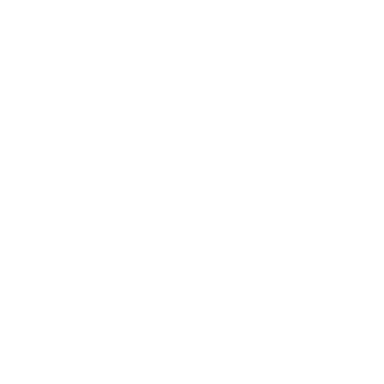 ТРАНСПОРТРОВКА                     И ХРАНЕНИЯ
рост спроса на услуги доставки, а также на грузоперевозки и складирование
рост доходов от логистических услуг, увеличение спроса на качественную дорожно-транспортную инфраструктуру
развитие логистических путей

расширение рынков сбыта местных предприятий

повышение инвестиционной привлекательности
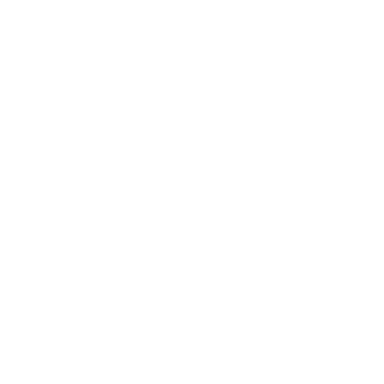 ИНВЕСТИЦИОННЫЙ ПРОФИЛЬ МО «ХАСАВЮРТОВСКИЙ РАЙОН»
19
реализуемые инвестиционные проекты
РЕАЛИЗУЕММЫЕ ИНВЕСТИЦИОННЫЕ ПРОЕКТЫ
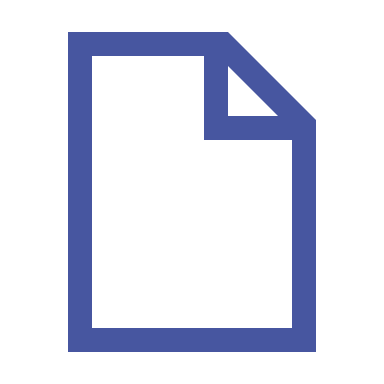 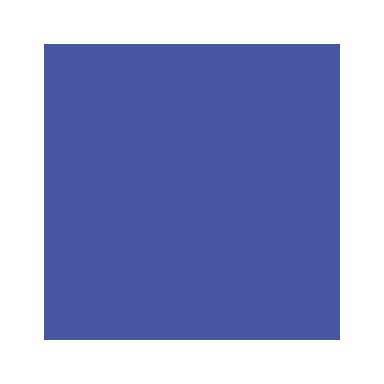 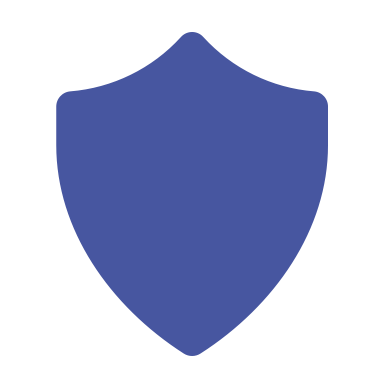 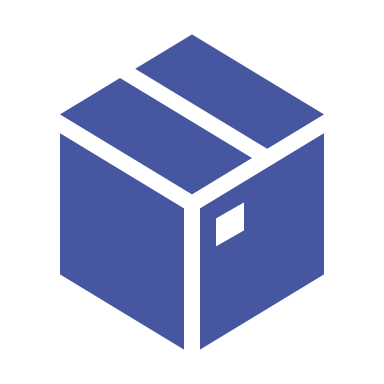 ИНВЕСТИЦИОННЫЙ ПРОФИЛЬ МО «ХАСАВЮРТОВСКИЙ РАЙОН»
20
инвестиционные ниши
ИНВЕСТИЦИОННЫЕ НИШИ
МЕДИЦИНА
РАЗВИТИЕ ПРЕДПРИНИМАТЕЛЬСТВА
ЭКОЛОГИЯ И ТУРИЗМ
ОТКРЫТИЕ 
НОВОГО БИЗНЕСА
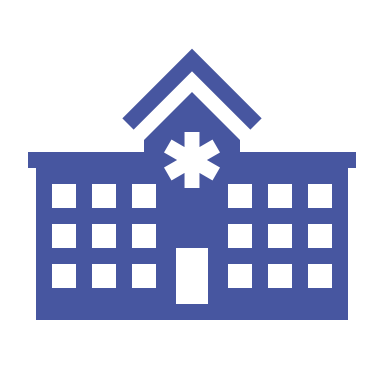 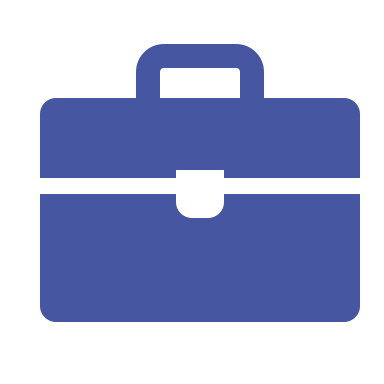 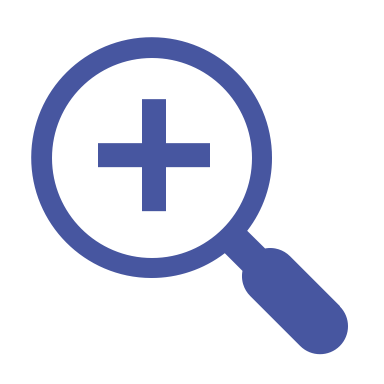 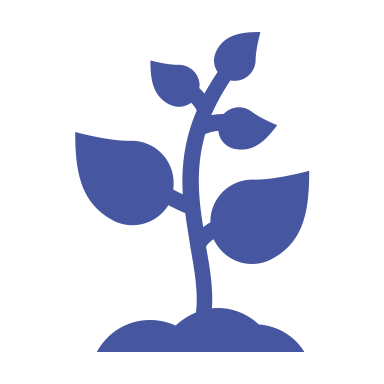 ИНВЕСТИЦИОННЫЙ ПРОФИЛЬ МО «ХАСАВЮРТОВСКИЙ РАЙОН»
21
инвестиционные ниши
ИНВЕСТИЦИОННЫЕ НИШИ
ПОДРАЗУМЕВАЮЩИЕ ИНТЕГРАЦИОННЫЕ РЕШЕНИЯ*
РЕШЕНИЕ
ПРЕДПОСЫЛКИ
ПОЯСНЕНИЕ
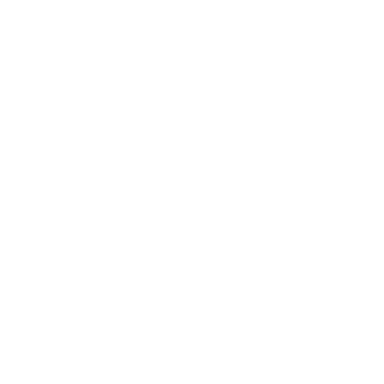 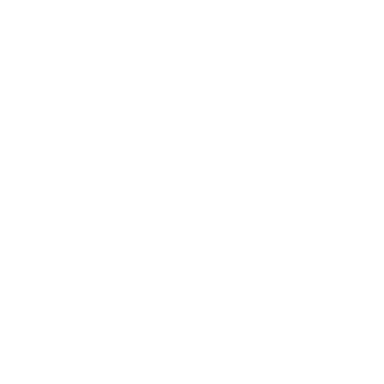 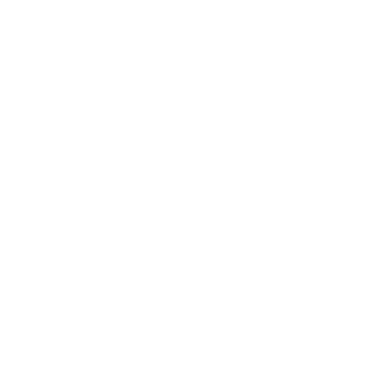 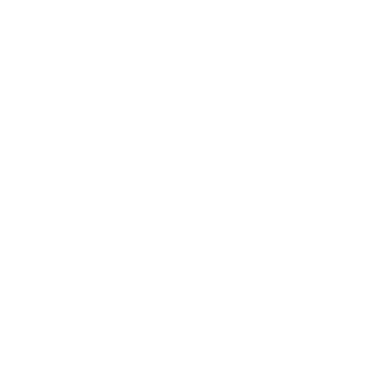 *Данные решения выбраны на основе сфер деятельности предприятий, возможностей интеграций и потенциалу развития покупала компаний и отраслей
ИНВЕСТИЦИОННЫЙ ПРОФИЛЬ МО «ХАСАВЮРТОВСКИЙ РАЙОН»
22
свободные инвестиционные площадки
СВОБОДНЫЕ ИНВЕСТИЦИОННЫЕ ПЛОЩАДКИ
3
ИНВЕСТИЦИОННЫХ ПЛОЩАДОК
ИНВЕСТИЦИОННЫЙ ПРОФИЛЬ МО «ХАСАВЮРТОВСКИЙ РАЙОН»
23
методология разработки
ДИАГНОСТИЧЕСКАЯ КАРТА МО ПО РАБОТЕ                                С ИНВЕСТОРАМИ И МЕХАНИЗМ РАБОТЬI С НИМИ
КАК ЕСТЬ
КАК ДОЛЖНО БЫТЬ
ИНФОРМИРОВАНИЕ ИНВЕСТОРОВ            И ПРЕДПРИНИМАТЕЛЕИ
Сайт администрации, регулярная коммуникация                         с предпринимателями (рассылки на почты предпринимателей, звонки, ежегодные встречи)
Сайт администрации, статьи на сайтах для инвесторов              и предпринимателей, регулярная коммуникация:                        с предпринимателями (почтовая рассылка, звонки,       общий чат администрации с предпринимателями)
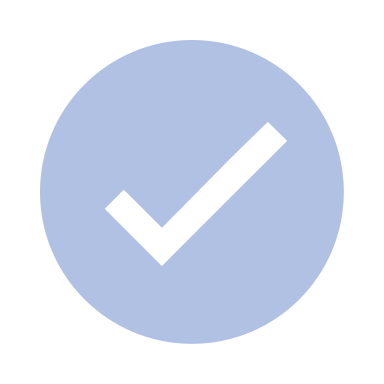 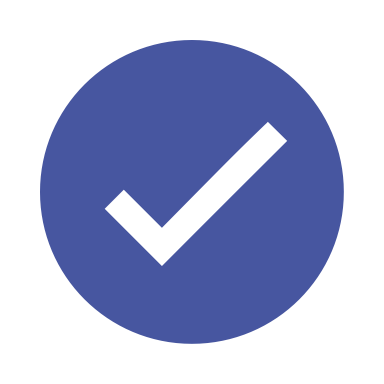 РАСПРЕДЕЛЕНИЕ ПЛОЩАДОК
Не всегда достаточно инвесторов для проведения тендерной процедуры
Привлечение инвесторов для распределения площадок через тендерную процедуру
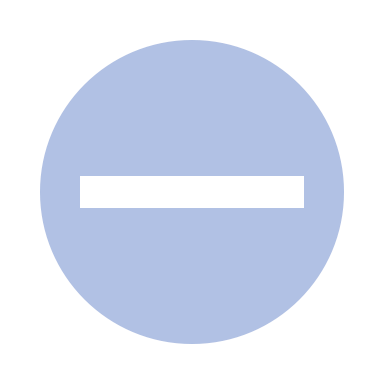 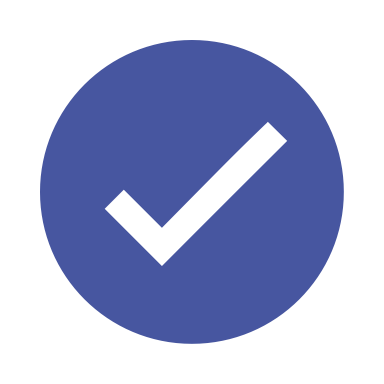 ИНФРАСТРУКТУРА 
НА ИНВЕСТИЦИОННЫХ ПЛОЩАДКАХ
Создание инфраструктуры по запросу инвестора
Создание инженерной и транспортной инфраструктуры 
до прихода инвестора на объект с целью экономии времени
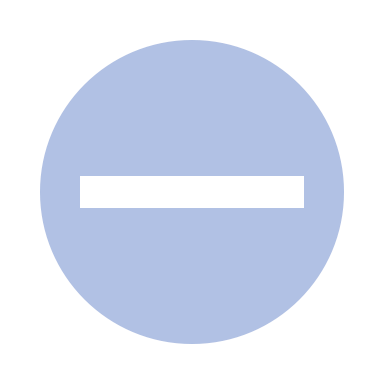 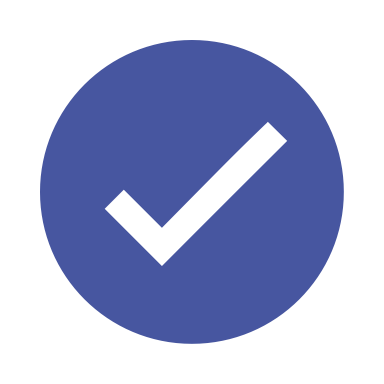 РАБОТА С ИНВЕСТОРАМИ 
БЕЗ ИНВЕСТИЦИОННОГО ПЛАНА
Проводятся переговоры и осмотр инвестиционных площадок по запросу инвестора
Создание проектной команды, которая составляет инвестиционные планы и выводит проекты на площадки
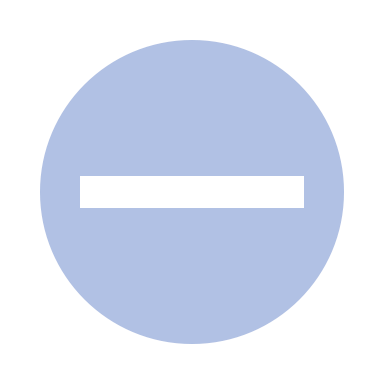 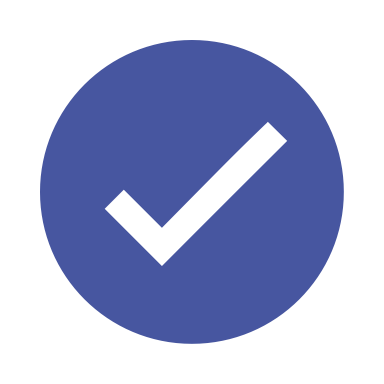 РЕШЕНИЕ И УСКОРЕНИЕ РАССМОТРЕНИЯ АДМИНИСТРАТИВНЫХ ВОПРОСОВ
Личное сопровождение и контроль инвестиционным уполномоченным каждого крупного проекта на всех  стадиях его реализации
Личное сопровождение и контроль инвестиционным уполномоченным каждого крупного проекта на всех  стадиях его реализации
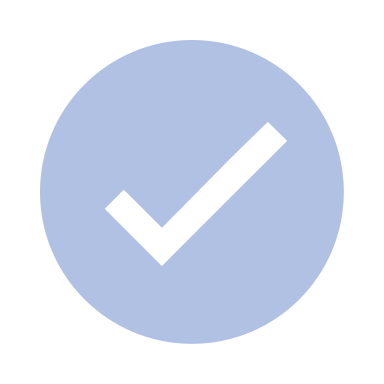 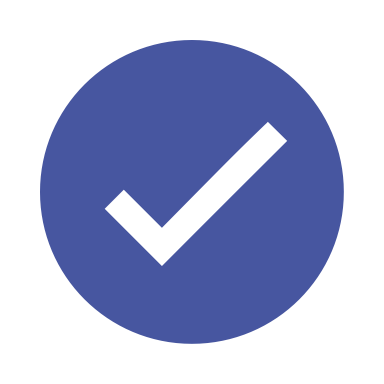 РАБОТА С ПОТЕНЦИАЛЬНЫМИ ИНВЕСТОРАМИ
Подготовка к возможному приходу инвесторов,                    при возникновении интереса с их стороны
Подготовка к возможному приходу инвесторов, создание информационно-аналитических буклетов, сохранение контактов потенциальных инвесторов, составления списка для дальнейшей регулярной коммуникации
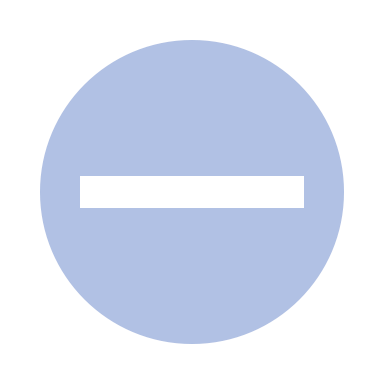 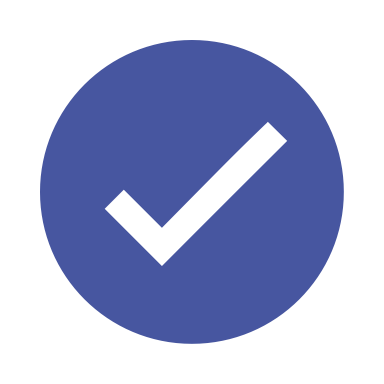 РАБОТА С РЕАЛИЗОВАННЫМИ ПРОЕКТАМИ НА ИНВЕСТИЦИОННЫХ ПЛОЩАДКАХ
Регулярная обратная связь и помощь 
с дальнейшим развитием в случае необходимости
Регулярная обратная связь и помощь 
с дальнейшим развитием в случае необходимости
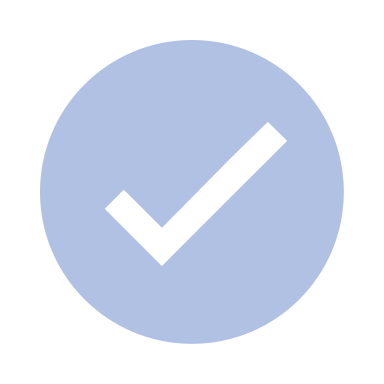 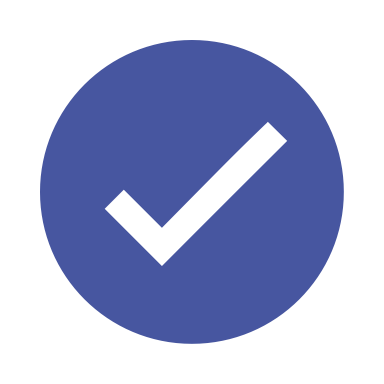 ИНВЕСТИЦИОННЫЙ ПРОФИЛЬ МО «ХАСАВЮРТОВСКИЙ РАЙОН»
24
меры господдержки
МИНИСТЕРСТВА, ОКАЗЫВАЮЩИЕ ПОДДЕРЖКУ ПРЕДПРИНИМАТЕЛЯМ И ИНВЕСТОРАМ
МИНИСТЕРСТВО ПРОМЫШЛЕННОСТИ, ТОРГОВЛИ И ПРЕДПРИНИМАТЕЛЬСТВА ВАШЕЙ ОБЛАСТИ
МИНИСТЕРСТВО ЭКОНОМИЧЕСКОГО РАЗВИТИЯ И ИНВЕСТИЦИИ ВАШЕЙ ОБЛАСТИ
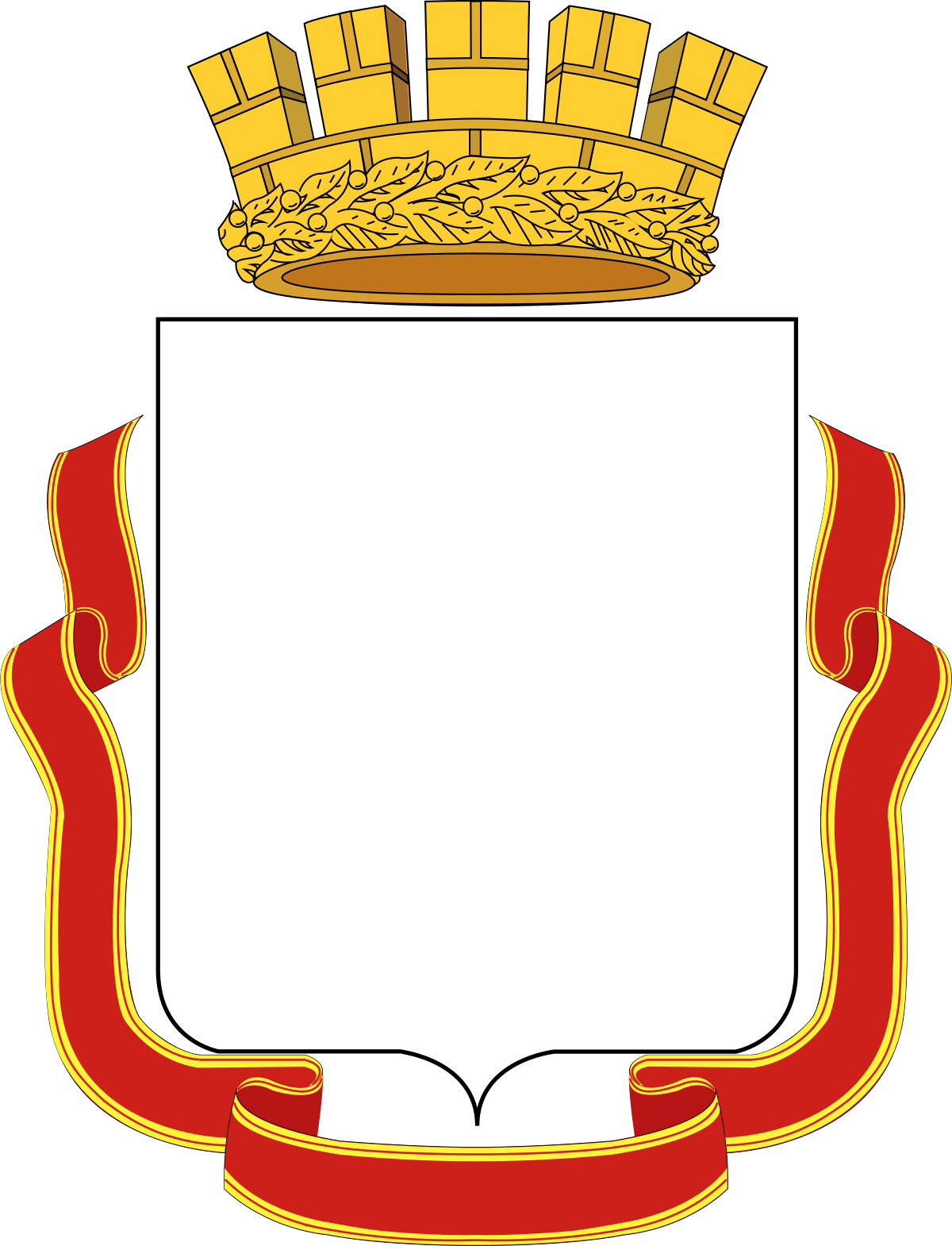 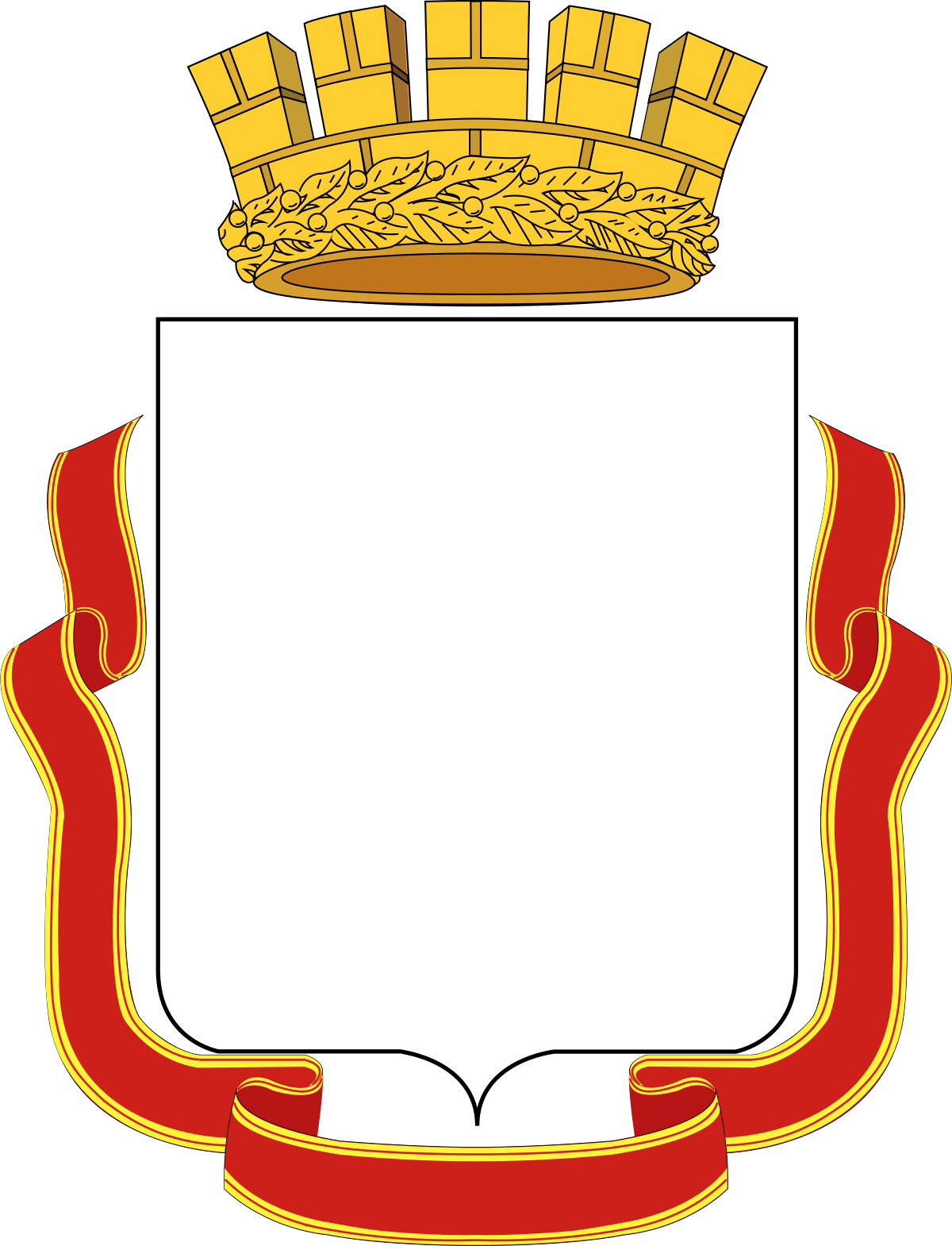 поместить герб области
поместить герб области
МИНИСТЕРСТВО СТРОИТЕЛЬСТВА ВАШЕЙ ОБЛАСТИ
МИНИСТЕРСТВО КУЛЬТУРЫ ВАШЕЙ ОБЛАСТИ
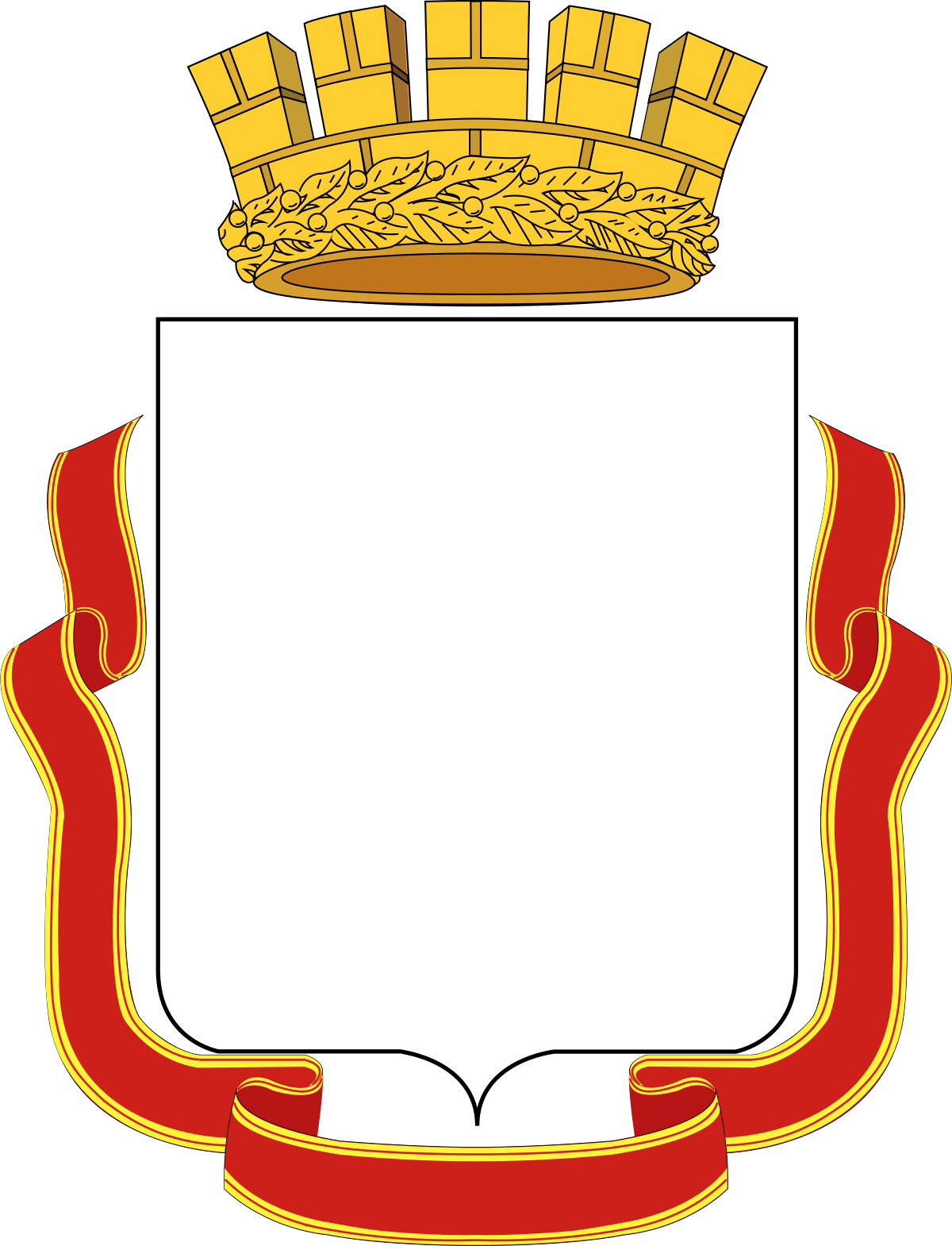 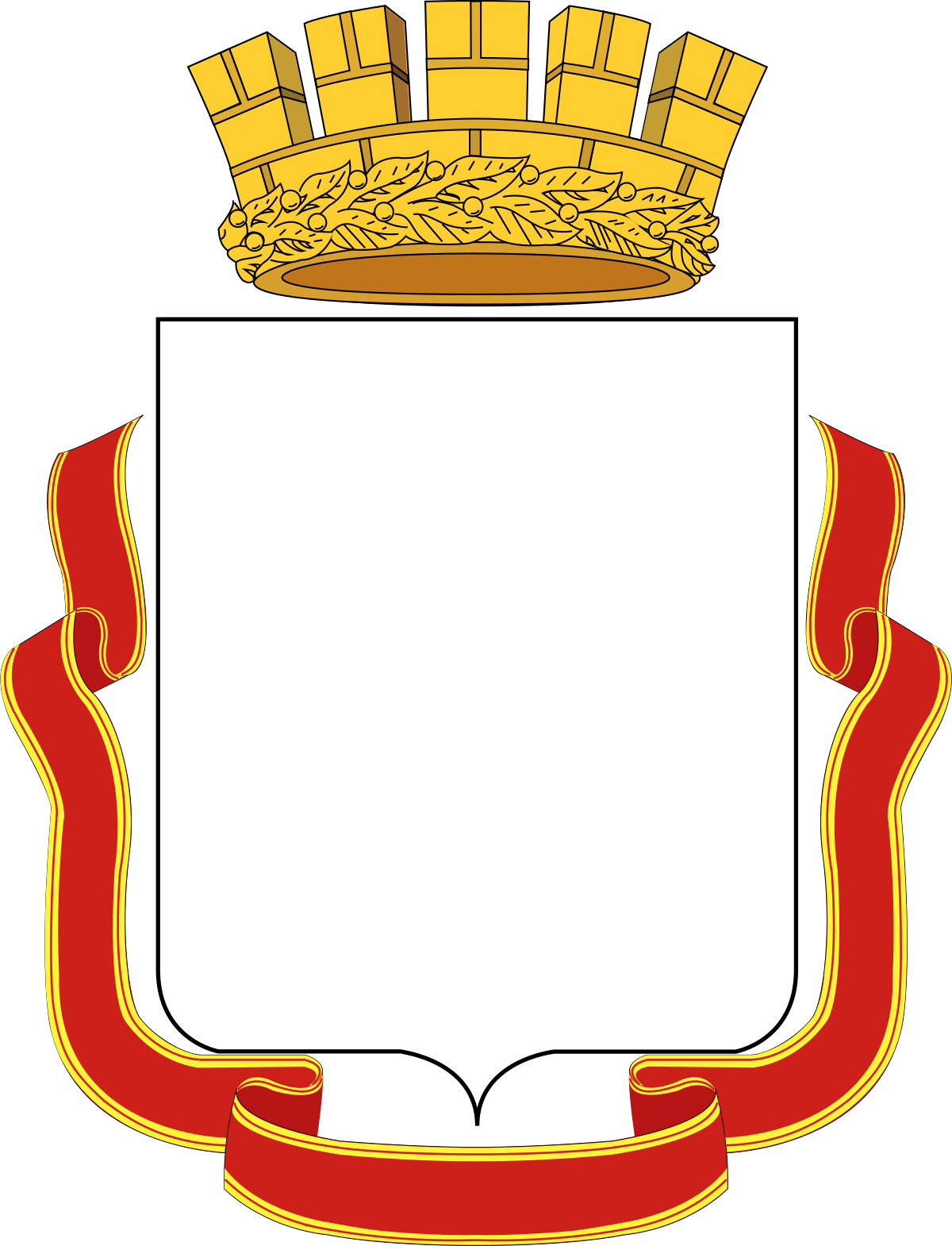 поместить герб области
поместить герб области
МИНИСТЕРСТВО ТУРИЗМА И ПРОМЫСЛОВ ВАШЕЙ ОБЛАСТИ
МИНИСТЕРСТВО ИМУЩЕСТВЕННЫХ                         И ЗЕМЕЛЬНЫХ ОТНОШЕНИЙ ВАШЕЙ ОБЛАСТИ
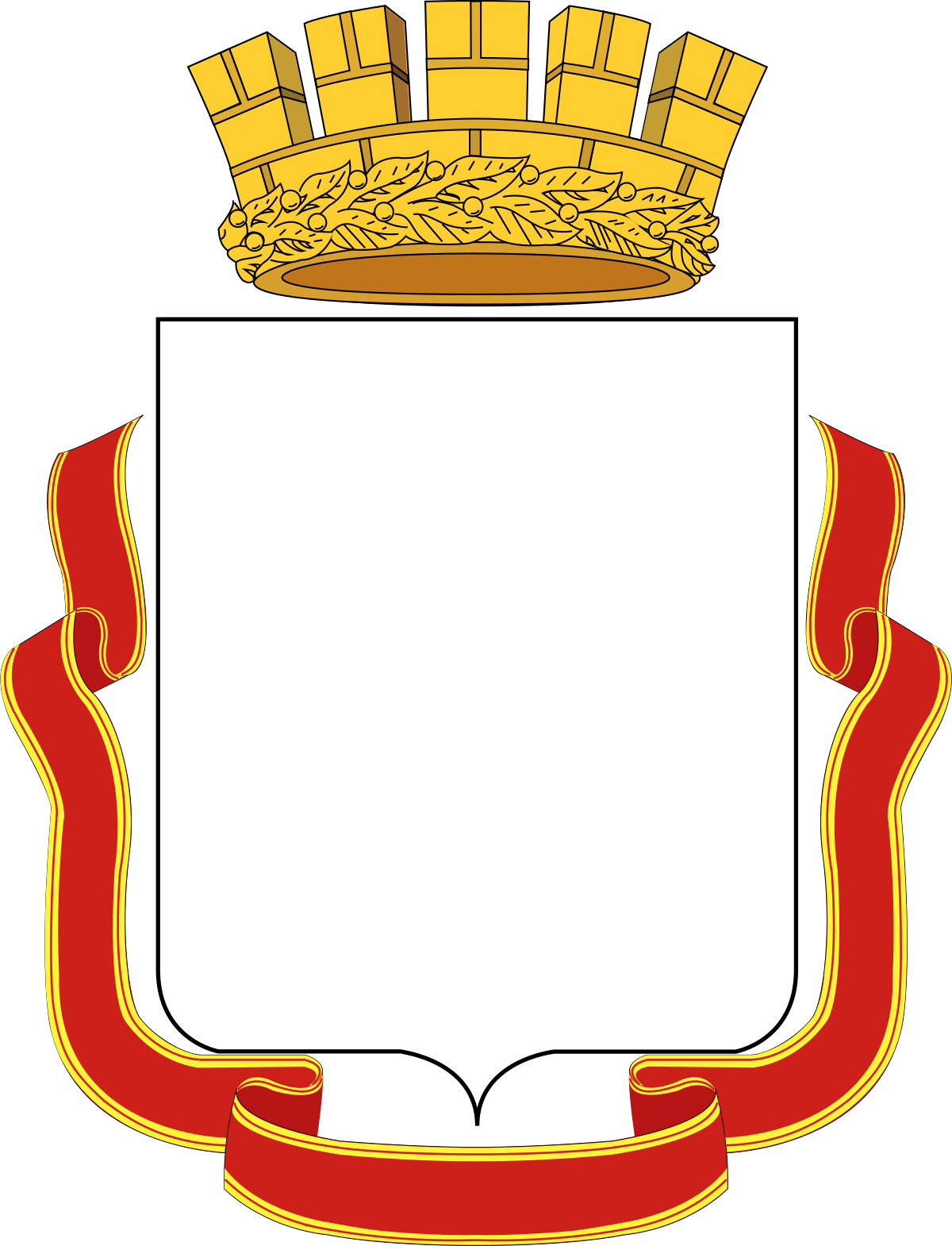 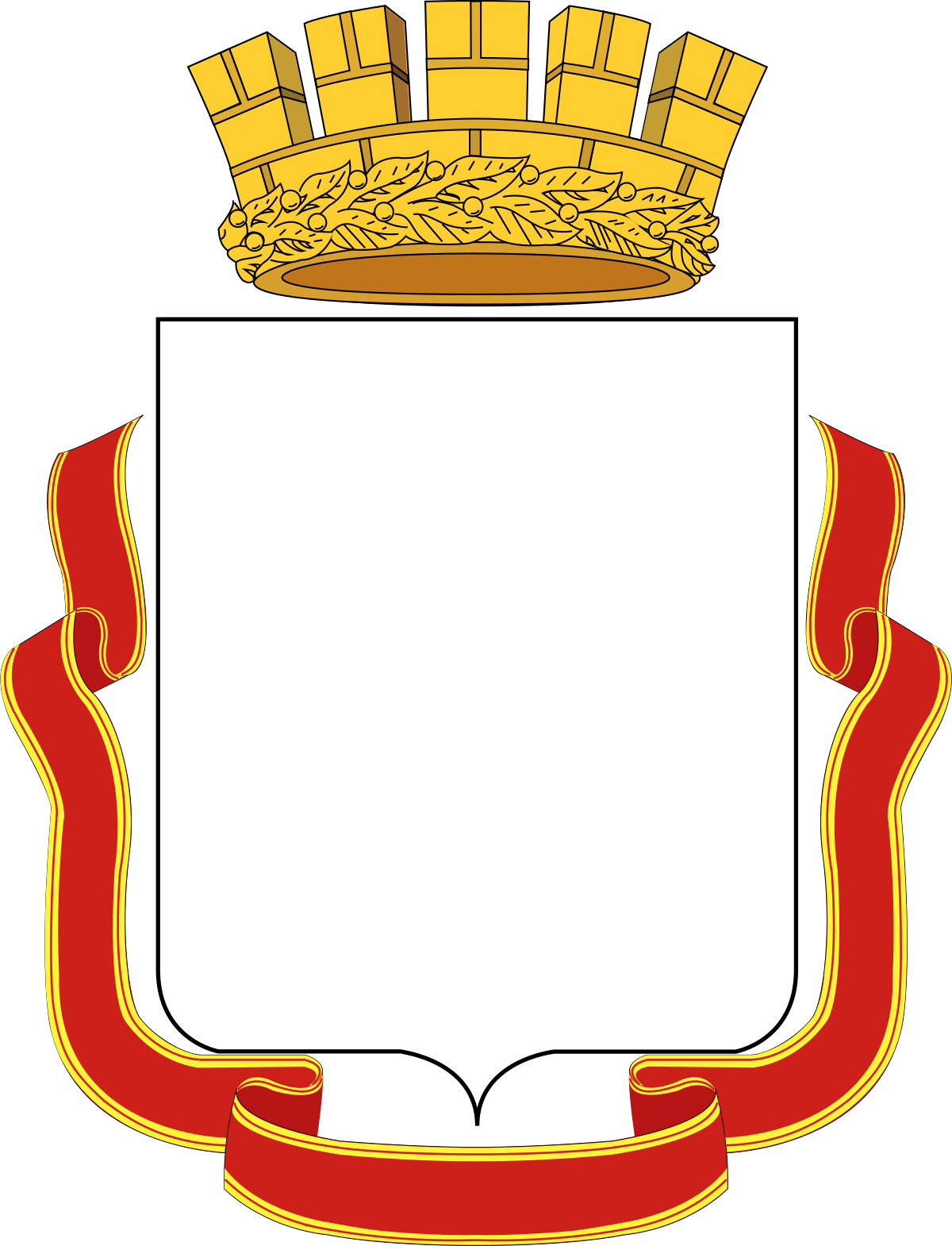 поместить герб области
поместить герб области
МИНИСТЕРСТВО ЦИФРОВОГО РАЗВИТИЯ              И СВЯЗИ ВАШЕЙ ОБЛАСТИ
МИНИСТЕРСТВО СЕЛЬСКОГО ХОЗЯЙСТВА              И ПРОДОВОЛЬСТВЕННЫХ РЕСУРСОВ ВАШЕЙ ОБЛАСТИ
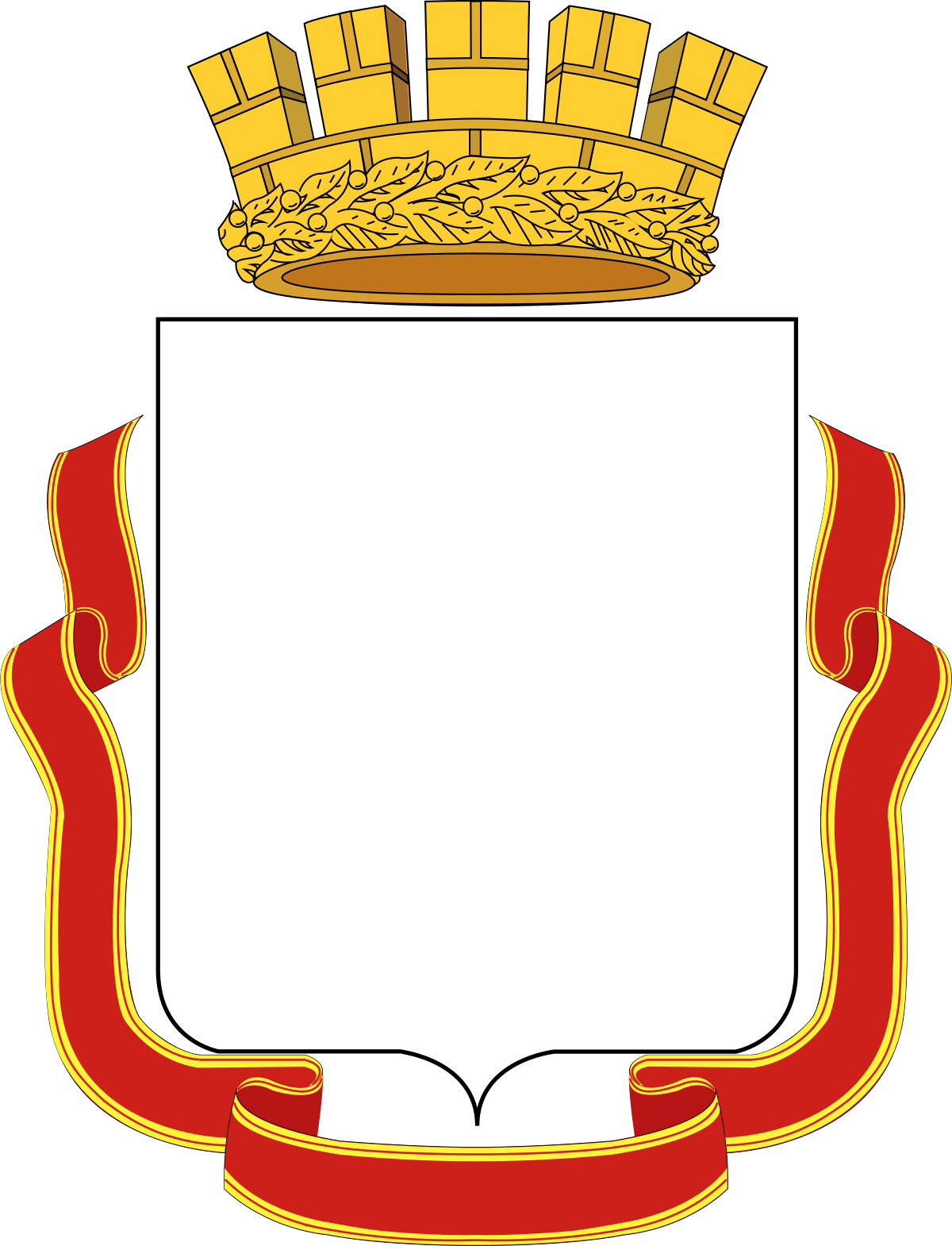 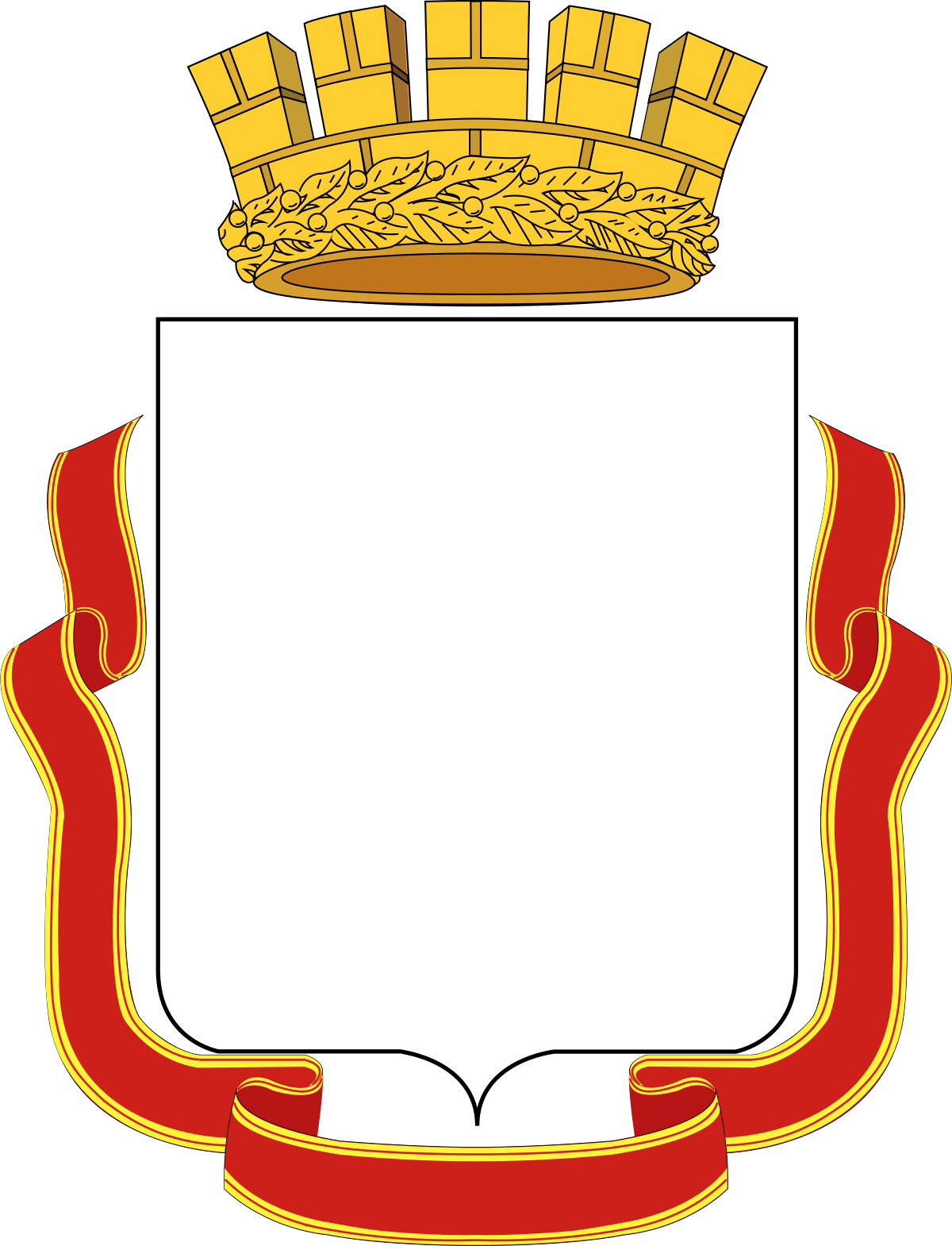 поместить герб области
поместить герб области
МИНИСТЕРСТВО ЭНЕРГЕТИКИ 
И ЖИЛИЩНО-КОММУНАЛЬНОГО ХОЗЯЙСТВА ВАШЕЙ ОБЛАСТИ
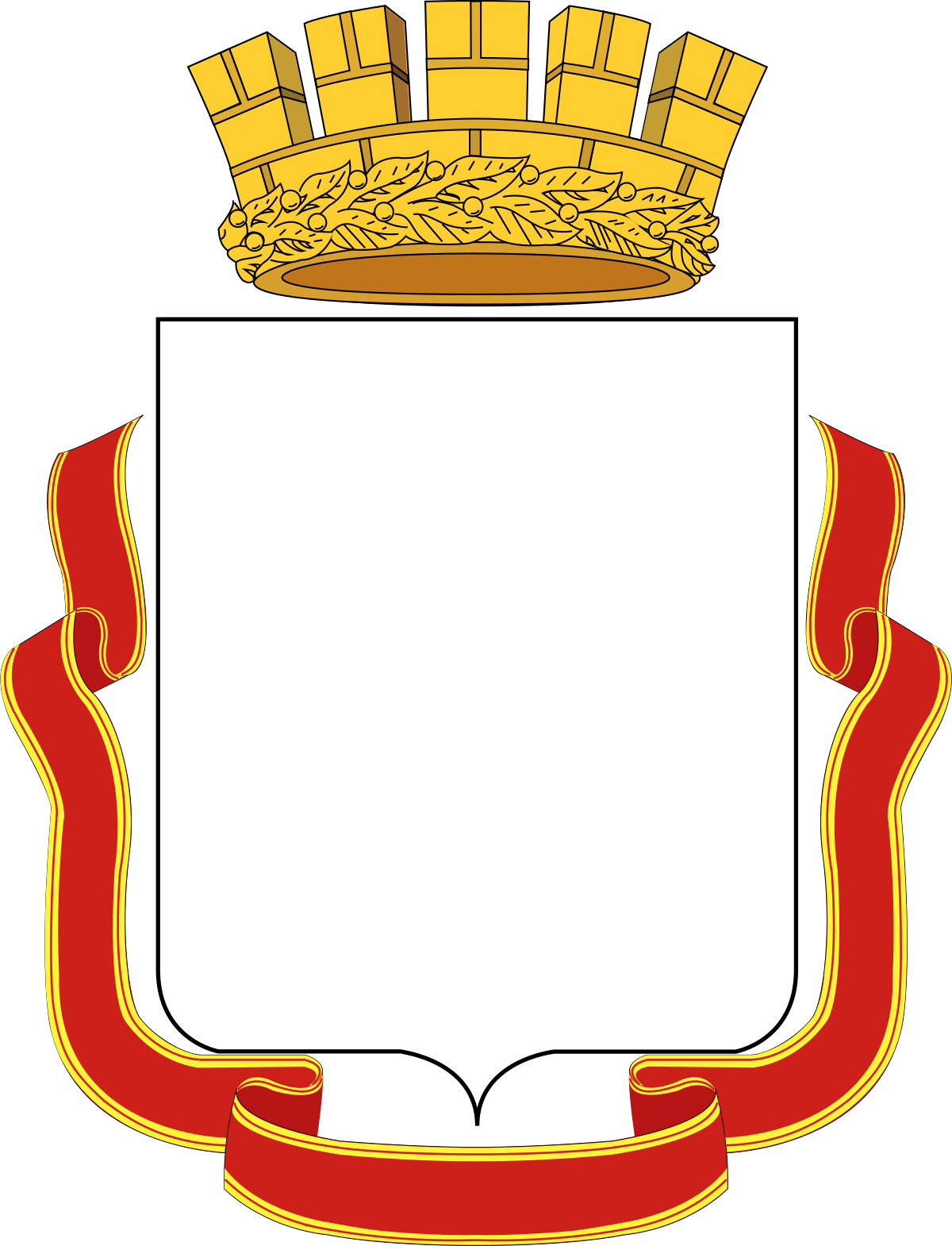 поместить герб области
ИНВЕСТИЦИОННЫЙ ПРОФИЛЬ МО «ХАСАВЮРТОВСКИЙ РАЙОН»
25
предложения по корректировке
ПРЕДЛОЖЕНИЯ ПО КОРРЕКТИРОВКЕ МЕР ФИНАНСОВОЙ   И ОРГАНИЗАЦИОННОЙ ПОДДЕРЖКИ ПРОЕКТОВ
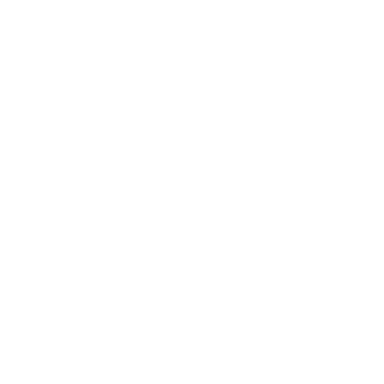 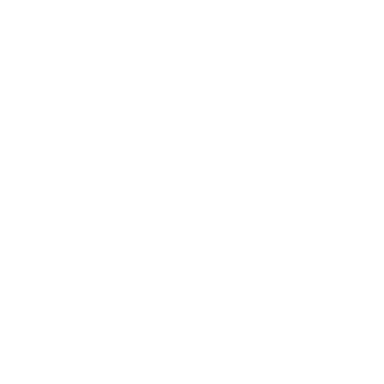 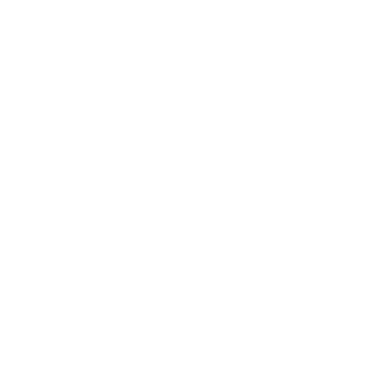 СОЗДАНИЕ ПРОЕКТНОГО 
ОФИСА, КОТОРЫЙ БУДЕТ 
ЗАНИМАТЬСЯ ОЦЕНКОЙ И ПРОРАБОТКОЙ 
ИНВЕСТИЦИОННЫХ 
ПРОЕКТОВ
АКТИВНАЯ ИНФОРМАЦИОННАЯ              И КОНСУЛЬТАЦИОННАЯ ПОДДЕРЖКА ПРЕДПРИНИМАТЕЛЕЙ
УМЕНЬШЕНИЕ КОЛИЧЕСТВА 
И СРОКОВ ПРОЦЕДУР, 
НЕОБХОДИМЫХ 
ДЛЯ ПОЛУЧЕНИЯ 
ИНВЕСТИЦИОННОЙ 
ПЛОЩАДКИ
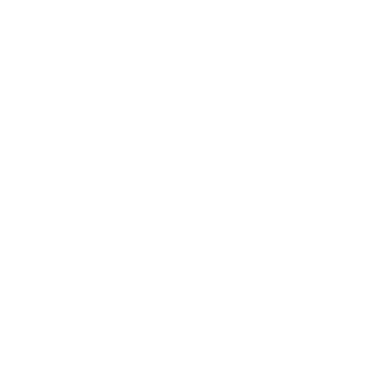 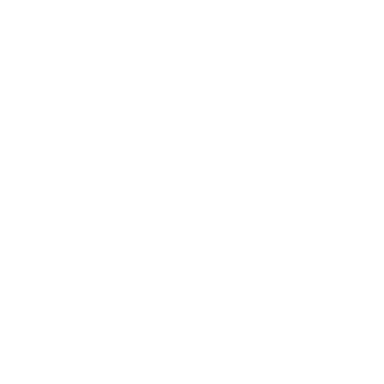 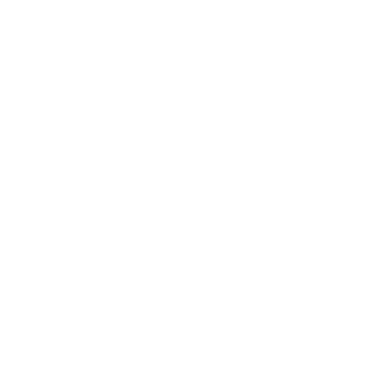 УМЕНЬШЕНИЕ КОЛИЧЕСТВА БЮРОКРАТИЧЕСКИХ ПРОЦЕДУР                           ДЛЯ ПОЛУЧЕНИЯ МЕР ПОДДЕРЖКИ
ПЕРЕНОС ПРОЦЕДУР               В ЭЛЕКТРОННЫЙ ВИД                          ДЛЯ СОКРАЩЕНИЯ ВРЕМЕННЫХ ИЗДЕРЖЕК
СНИЖЕНИЕ НАЛОГОВЫХ СТАВОК ДЛЯ МСП
ИНВЕСТИЦИОННЫЙ ПРОФИЛЬ МО «ХАСАВЮРТОВСКИЙ РАЙОН»
26
образ будущего
ОБРАЗ БУДУЩЕГО
ЭФФЕКТИВНАЯ РАБОТА С ИНВЕСТОРАМИ
СОЦИАЛЬНАЯ ИНФРАСТРУКТУРА
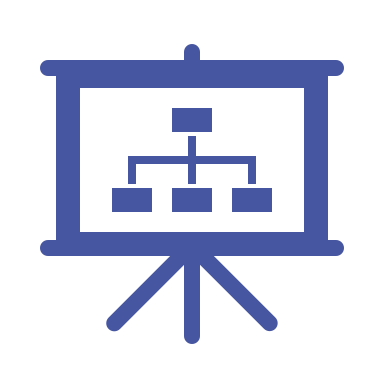 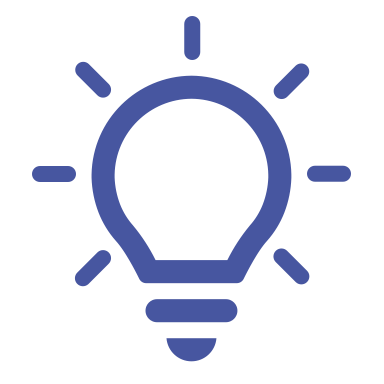 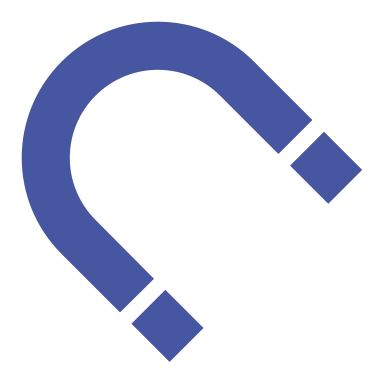 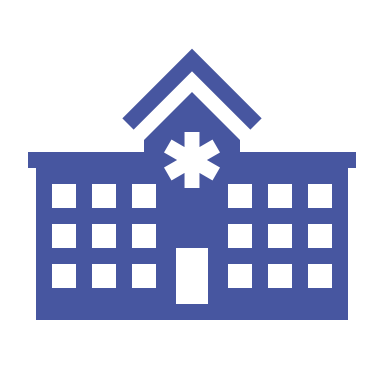 создана дорожная карта         по работе с инвесторами
создан проектный офис, осуществляющий поддержку инвесторов
созданы новые точки притяжения
улучшена работа учреждений здравоохранения                       и сокращено число жалоб        от населения
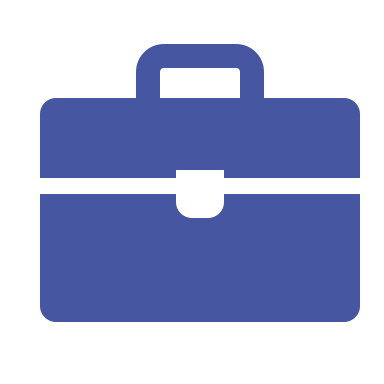 100% компаний знакомы 
с инвестиционным уполномоченным
каждая вторая компания реализует инвестиционные проекты
проведён ремонт коммунальных сетей
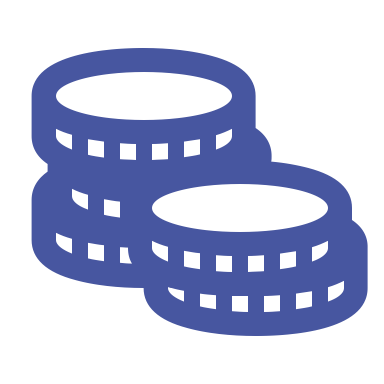 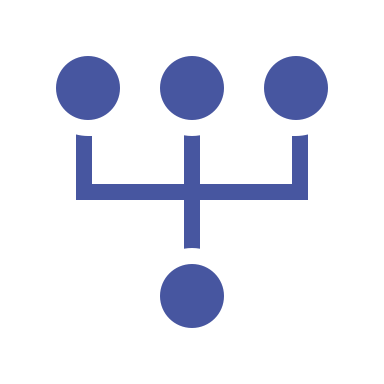 ЭФФЕКТИВНАЯ РАБОТА С ИНВЕСТОРАМИ
ИНВЕСТИЦИОННАЯ ДЕЯТЕЛЬНОСТЬ
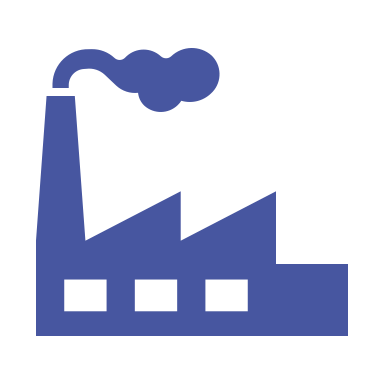 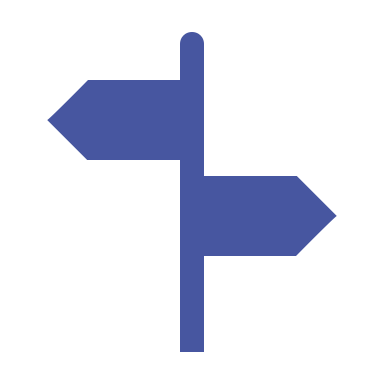 завершено строительство обхода г. Балахна
созданы новые маршруты по ведущим промышленным предприятиям МО
175 новых рабочих мест

сокращение времени пути до 1,5 часов

увеличение интенсивности движения до 10 тыс. авто в сутки
организованы ежегодные фестивали, которые пользуются спросом                 у туристов
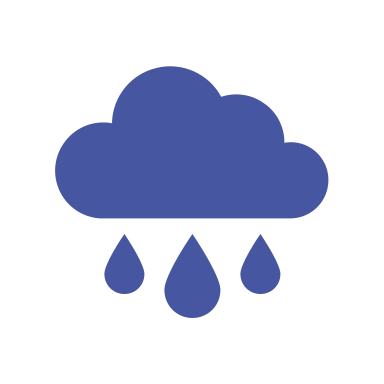 ИНВЕСТИЦИОННЫЙ ПРОФИЛЬ МО «ХАСАВЮРТОВСКИЙ РАЙОН»
27
состав рабочей группы
СОСТАВ РАБОЧЕЙ ГРУППЫ
ПРЕДСТАВИТЕЛИ АДМИНИСТРАЦИИ МО «ХАСАВЮРТОВСКИЙ РАЙОН»
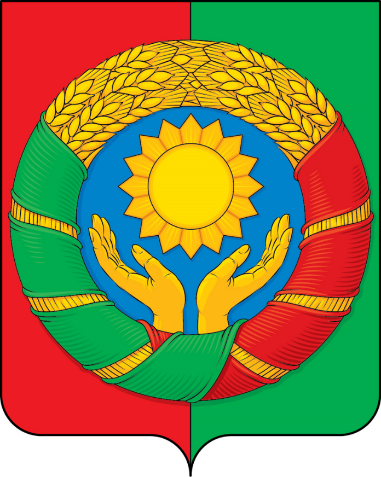 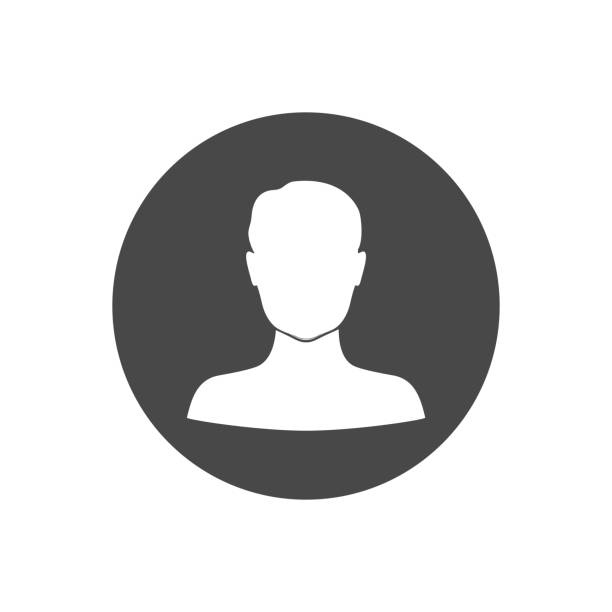 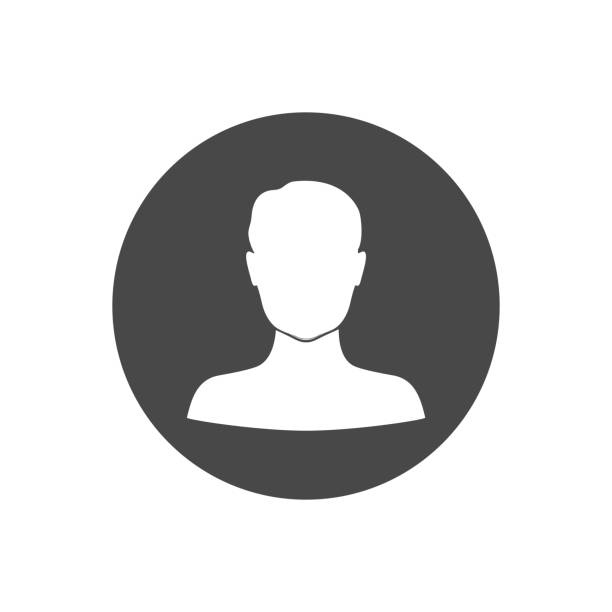 ФИО
ФИО
Заместитель главы 
администрации по экономике, инвестициям и имущественно-земельным отношениям
Начальник отдела 
экономики, 
предпринимательства 
и инвестиционной политики
ИНВЕСТИЦИОННЫЙ ПРОФИЛЬ МО «ХАСАВЮРТОВСКИЙ РАЙОН»
28